面授課程 第8堂
長文件中的
列印、分隔設定與範本
講師陳勇汀 (布丁老師)
Part 1. 
列印與紙張尺寸
‹#›
基本的紙張尺寸：A4
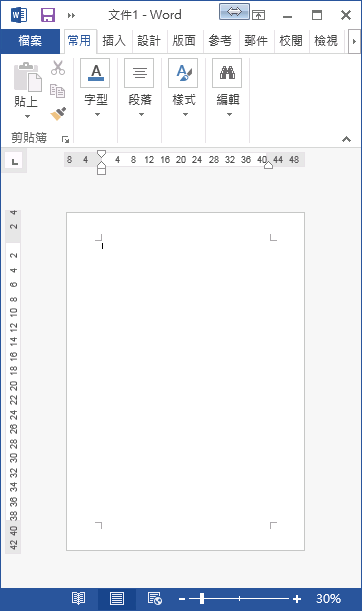 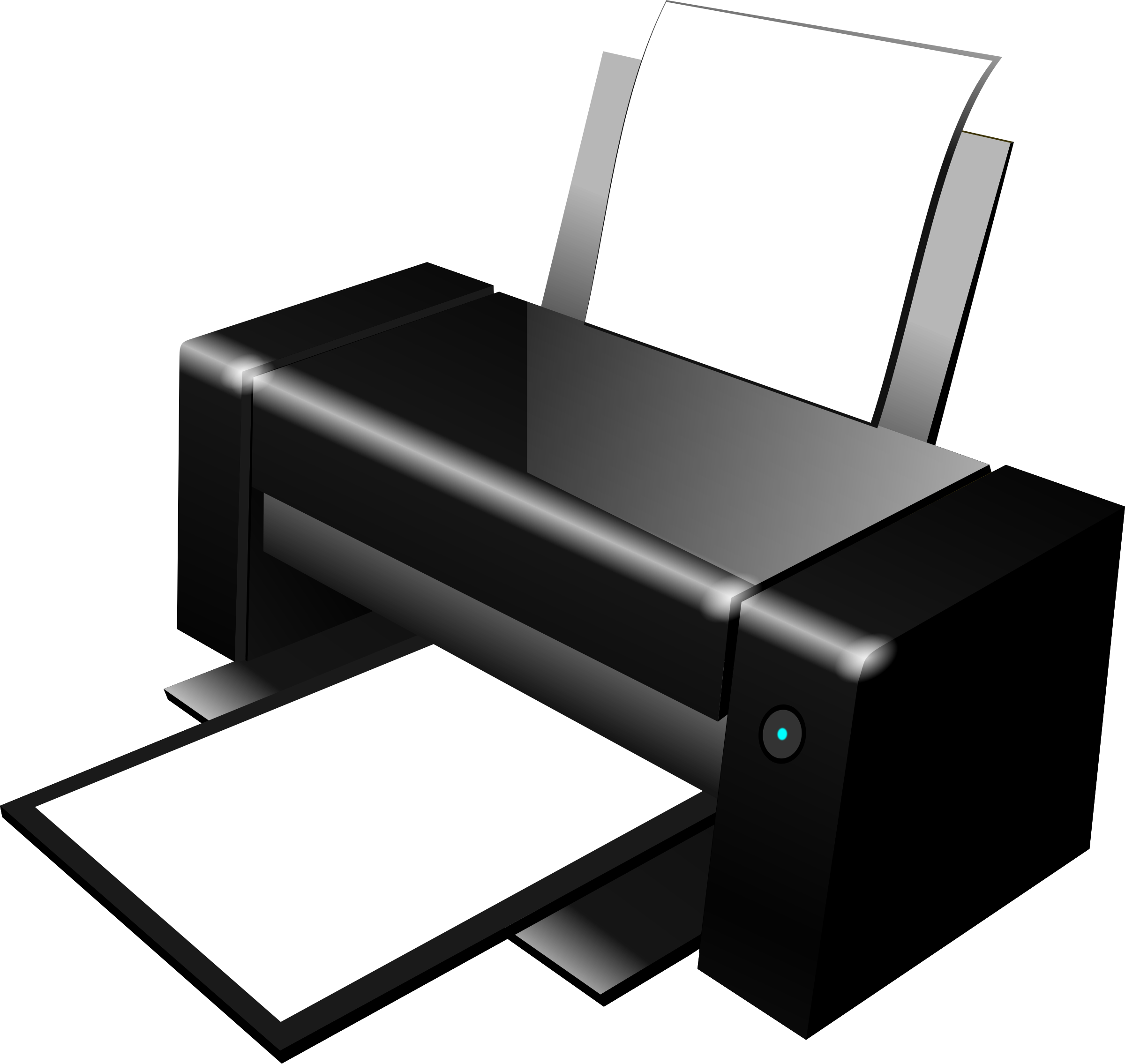 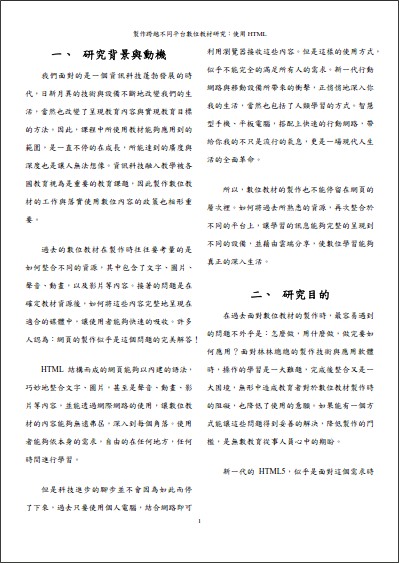 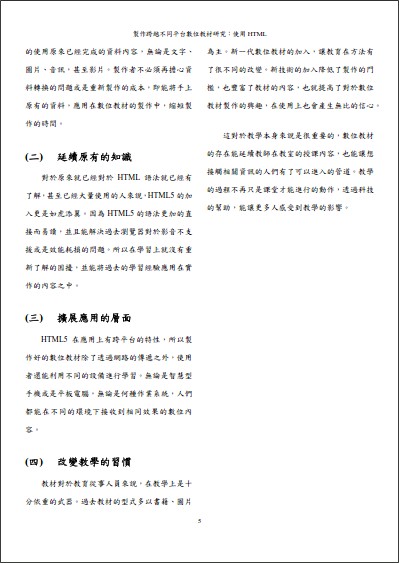 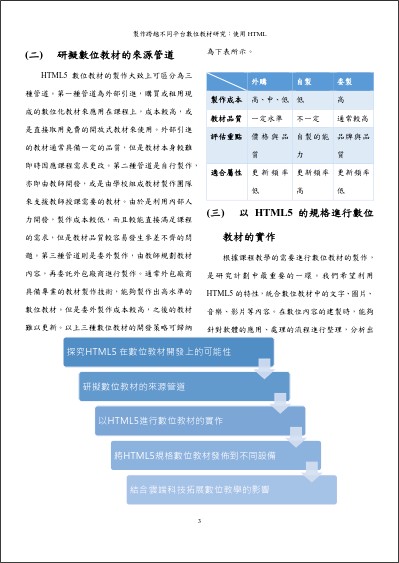 A4尺寸
‹#›
國際標準ISO 216規範的紙張：A B C
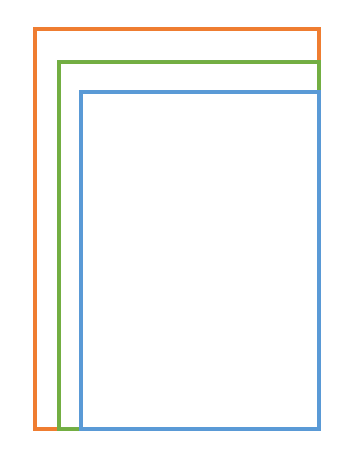 B4尺寸
25cm*35.3cm
C4尺寸
22.9cm*32.4cm
A4尺寸
21cm*29.7cm
‹#›
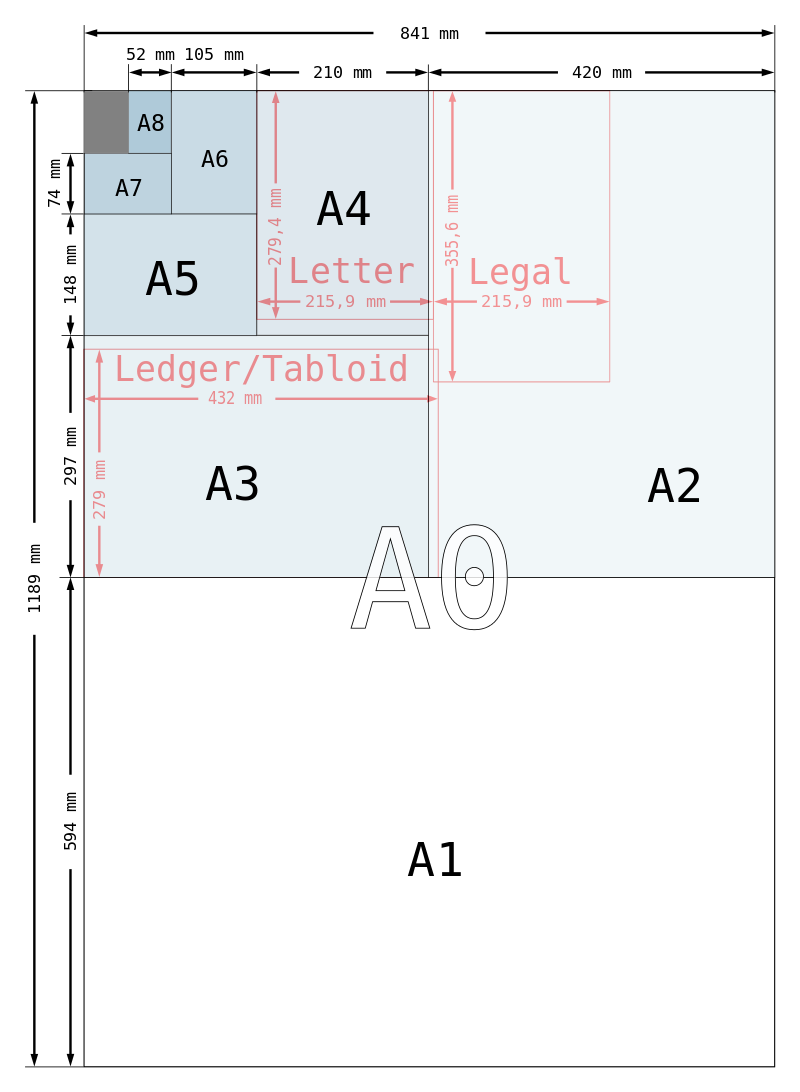 A3, A4, A5尺寸比較
A3: 29.7cm * 42cm
A4: 21cm * 29.7cm
A5: 14.8cm * 21cm

最大是A0，最小是A10
‹#›
實作A
安裝PDF印表機
練習文件：8-A PDF印表機 BullzipPDFPrinter.exe
課程網頁 > 面授課程 第8堂 > 練習文件
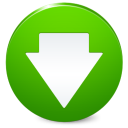 ‹#›
A-1
開啟安裝程式
開啟安裝程式,按「yes」
選擇「繁體中文」
OK
「下一步」一直按到底
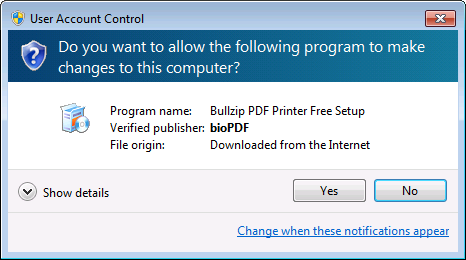 1
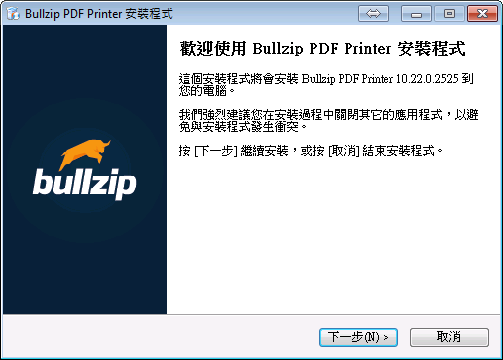 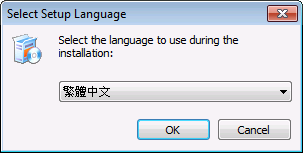 2
4
3
‹#›
A-2
完成安裝
看到這個畫面要等一下
完成安裝
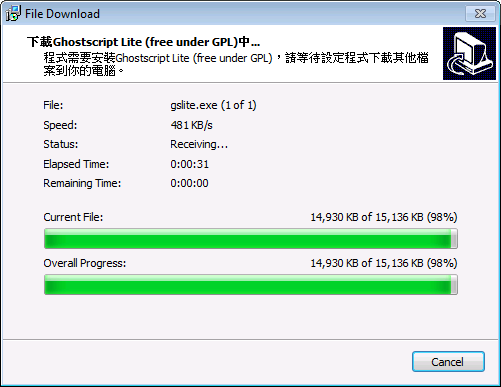 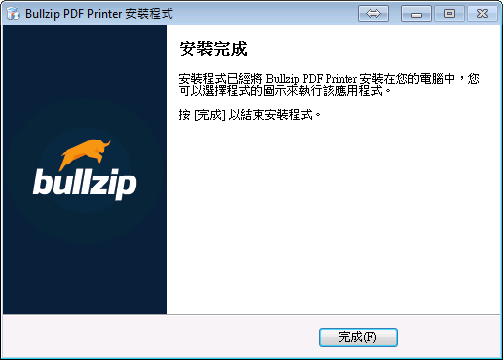 ‹#›
實作B
列印: 版面配置
練習文件：8-B 列印: 版面配置.docx
課程網頁 > 面授課程 第8堂 > 練習文件
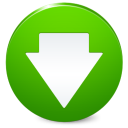 ‹#›
頁首位置
上邊界
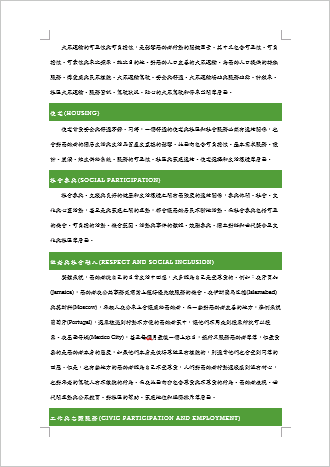 左邊界
內文區
右邊界
下邊界
頁尾位置
‹#›
目標
列印: 版面配置
原件
成果
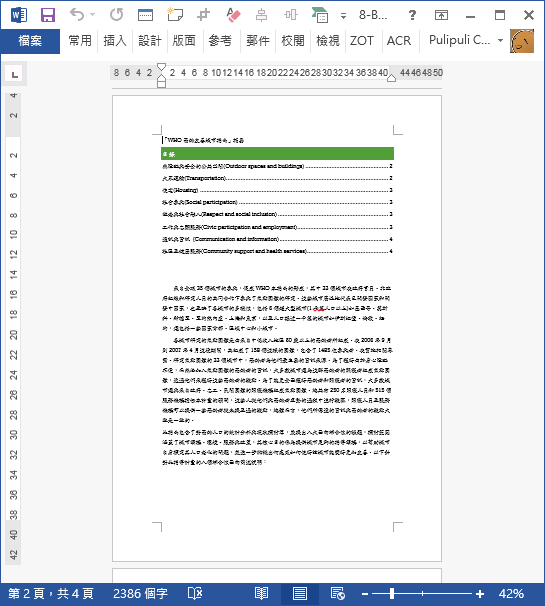 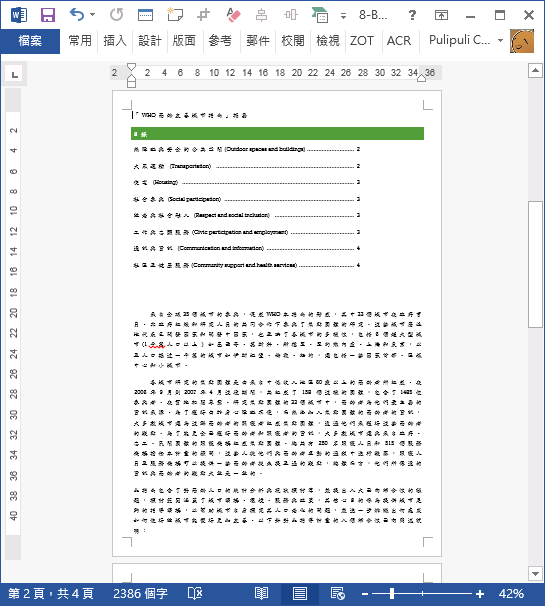 ‹#›
步驟
列印: 版面配置
8-B 列印: 版面配置.docx
[B-1] 索引標籤 版面配置 > 邊界 > 窄
[B-2] 索引標籤 版面配置 > 版面設定
[B-3] 選 文件格線 > 格線: 文字貼齊字元格線字元數 > 每行字數: 35行數 > 每行行數: 42
[B-4] 選 版面配置 > 頁面 > 垂直對齊方式: 左右對齊
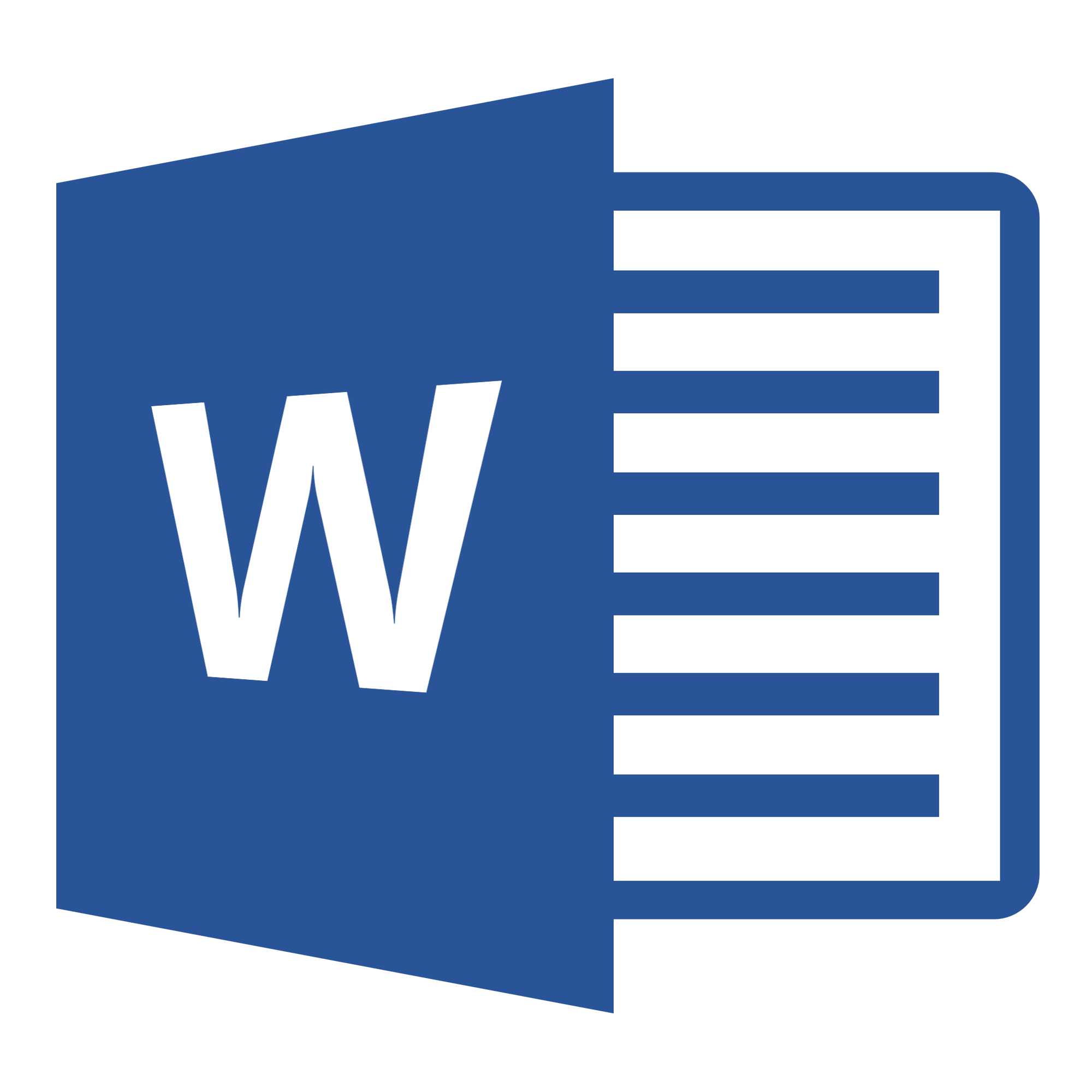 ‹#›
B-1
邊界
1
索引標籤 版面配置 
 邊界 
窄
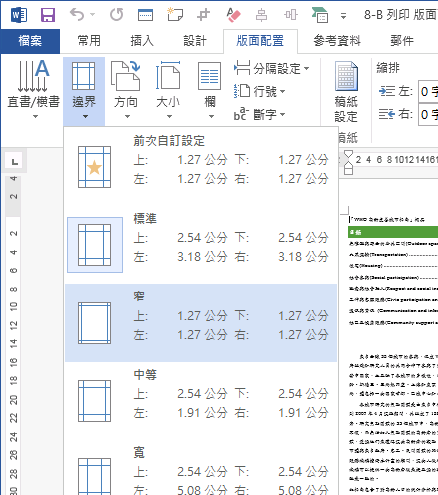 2
3
‹#›
B-2
「版面設定」 對話視窗
3
索引標籤 版面配置
 版面設定
開啟了「版面設定」對話視窗
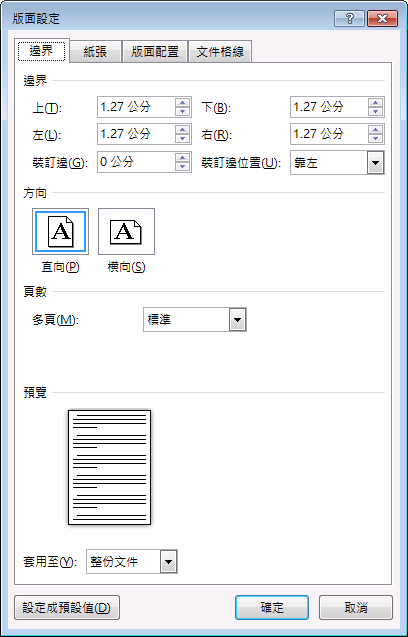 1
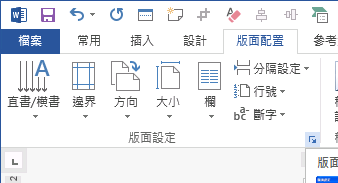 2
‹#›
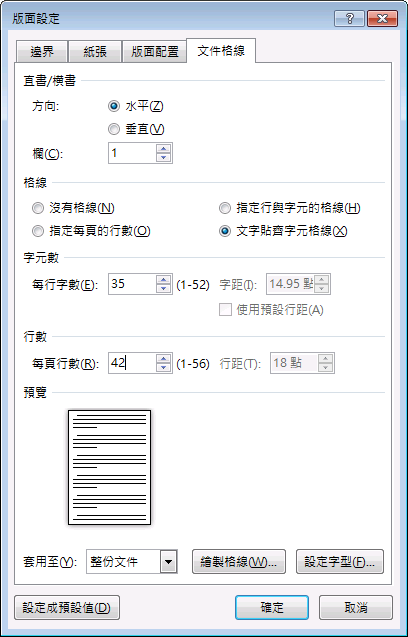 1
B-3
文件格線
2
選 文件格線  
格線: 文字貼齊字元格線
字元數 > 每行字數: 35
行數 > 每行行數: 42
3
4
‹#›
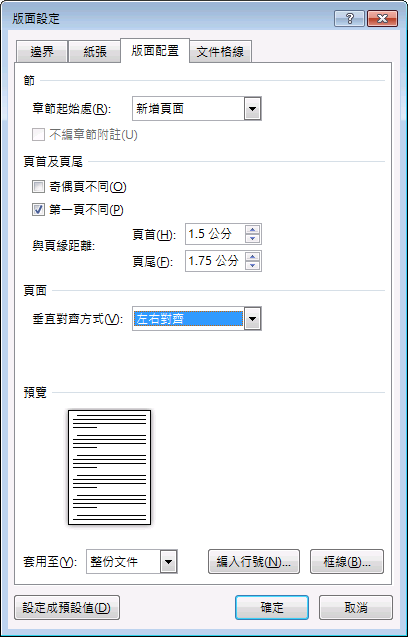 1
B-4
版面配置
選 版面配置 
頁面 > 垂直對齊方式: 左右對齊
2
‹#›
實作C
列印: 印成PDF與每張多頁
練習文件：接續前一份文件
‹#›
目標
列印: 印成PDF與每張多頁
原件
成果
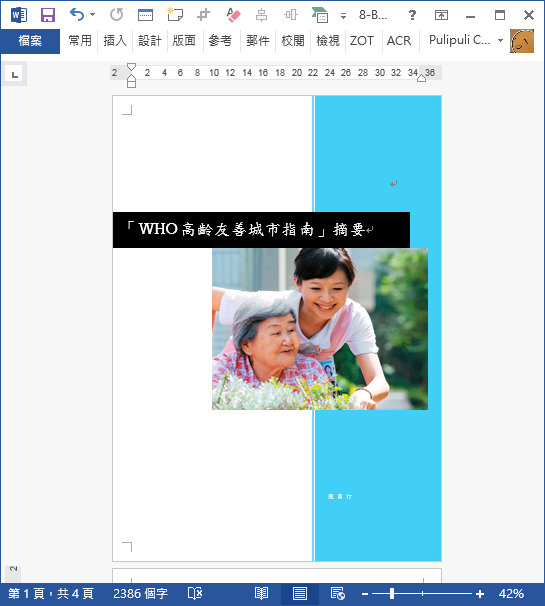 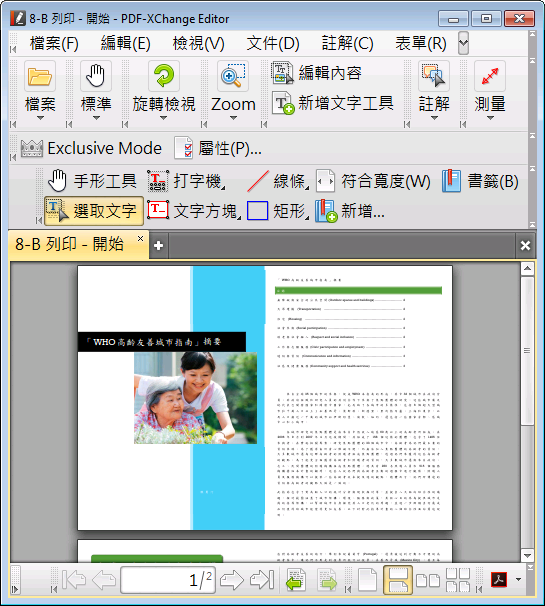 ‹#›
步驟
列印
繼續前一份練習文件(8-B 列印: 版面配置.docx)
[C-1] 索引標籤 檔案 > 列印
[C-2] 設定印表機 與 每張張頁數 > 列印 
[C-3] 儲存PDF檔案 > 檢視PDF檔案
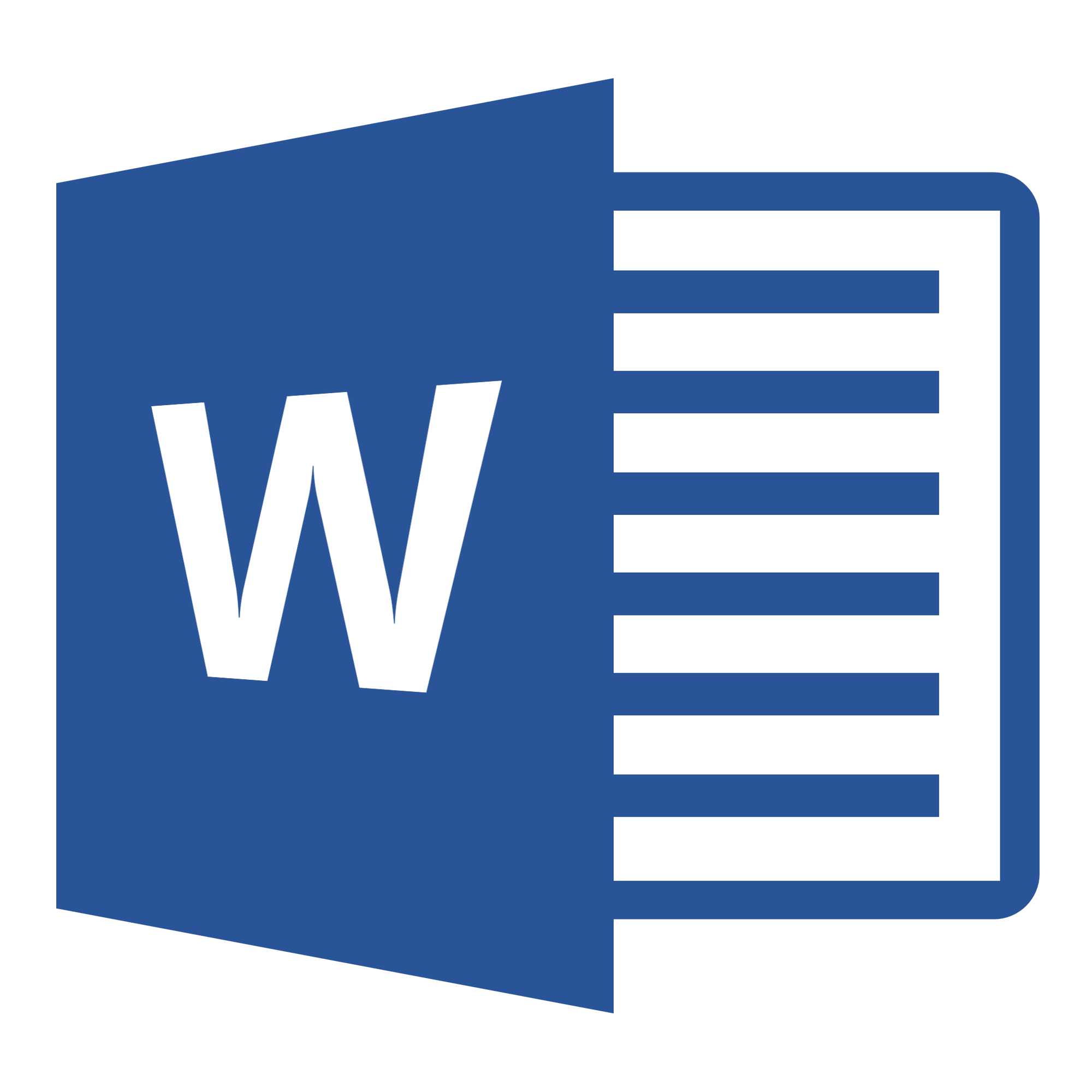 ‹#›
C-1
列印
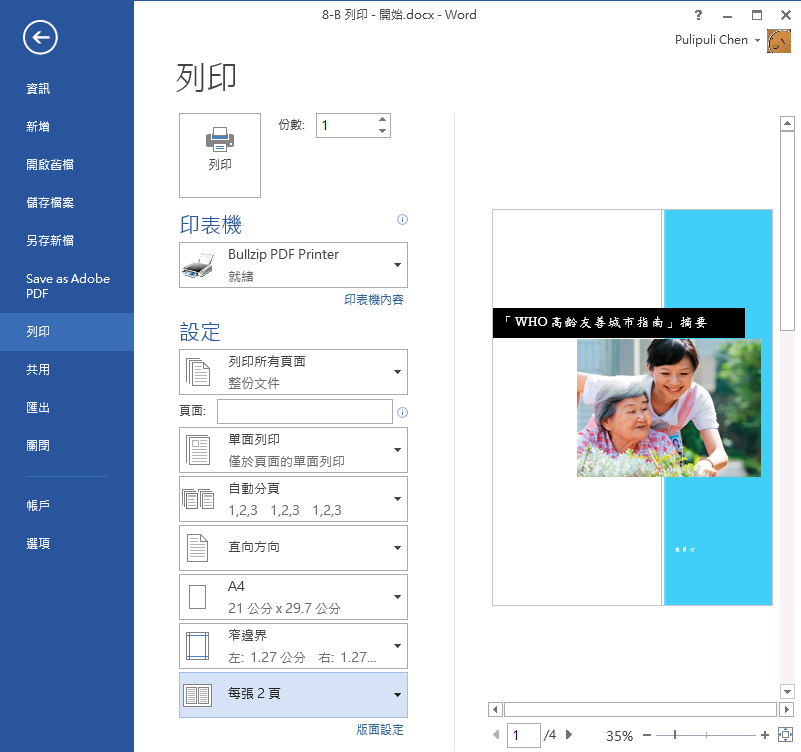 索引標籤 檔案
新列印
1
2
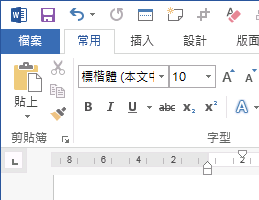 ‹#›
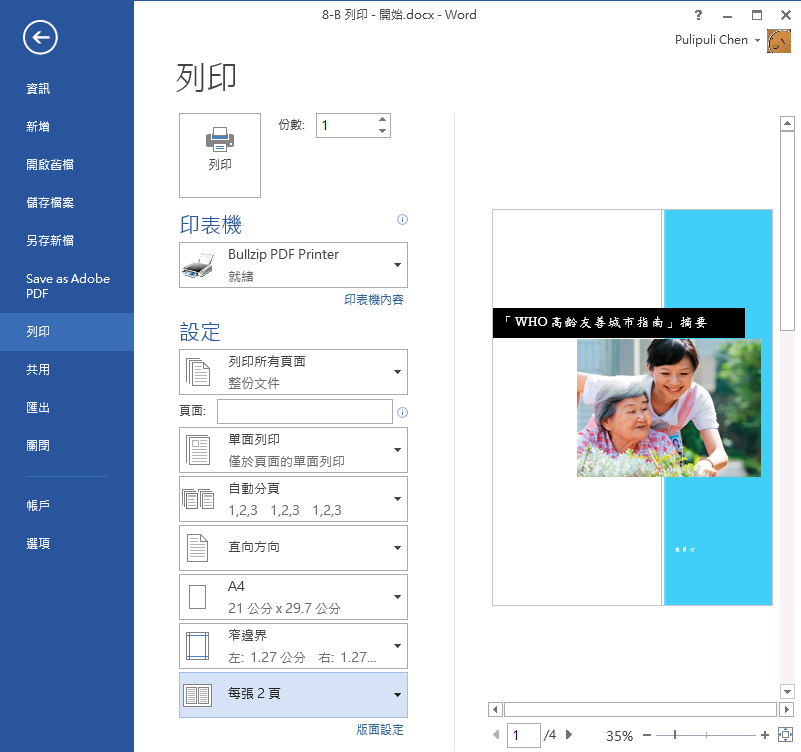 C-2
設定列印
3
印表機 > 選擇Bullzip PDF Printer
每張1頁 > 每張2頁
按下「列印」
1
2
‹#›
C-3
儲存與檢視PDF檔案
產生檔案
檢視完成的PDF檔案
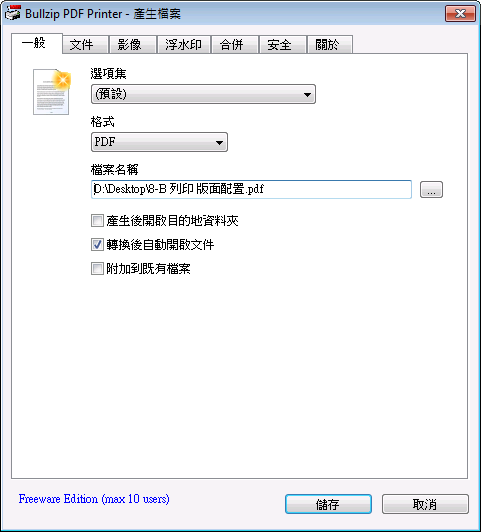 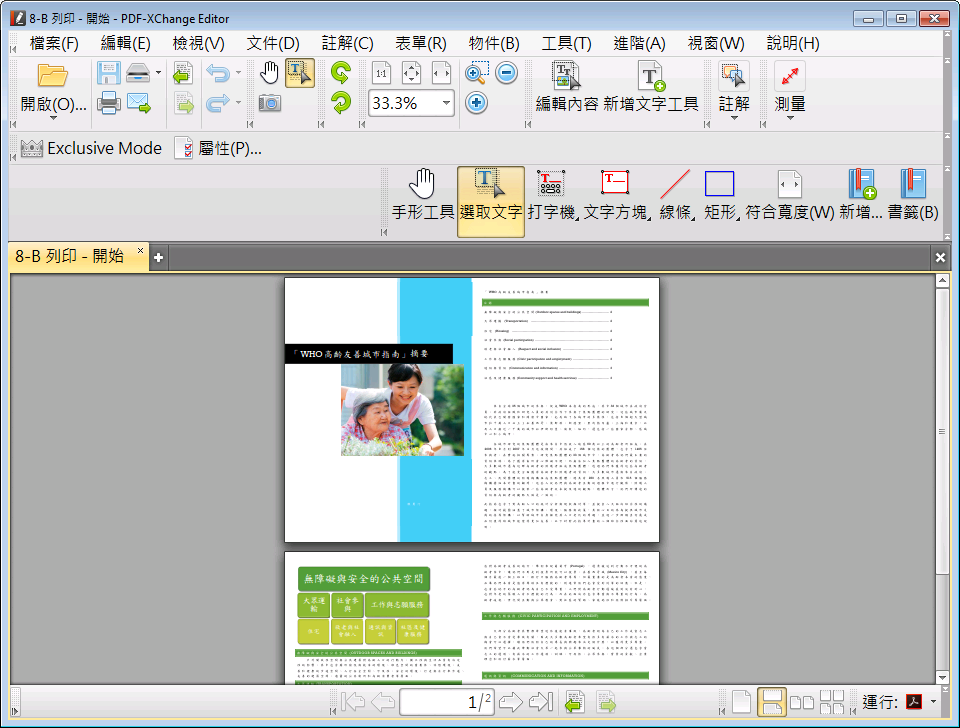 PDF
檔案位置
‹#›
Part 2. 
分隔設定
‹#›
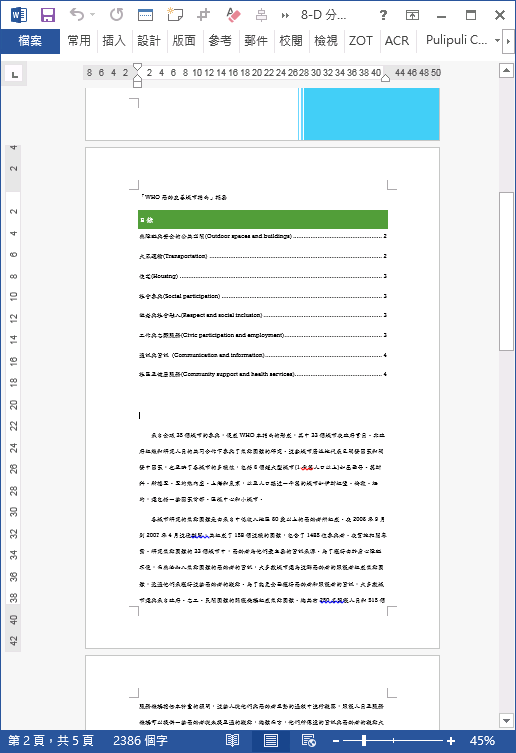 分頁
分節
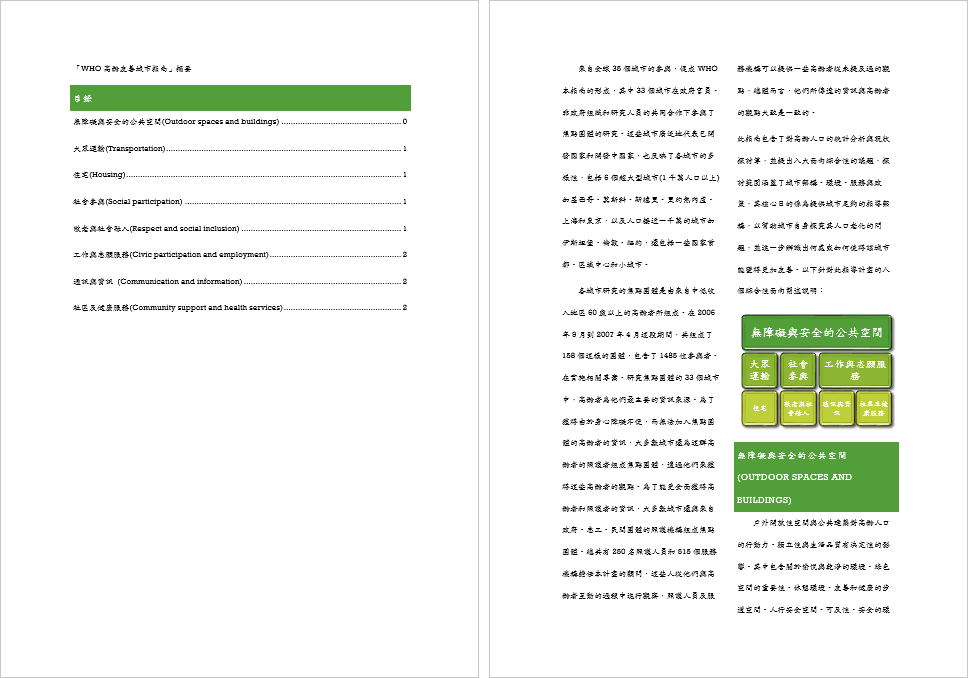 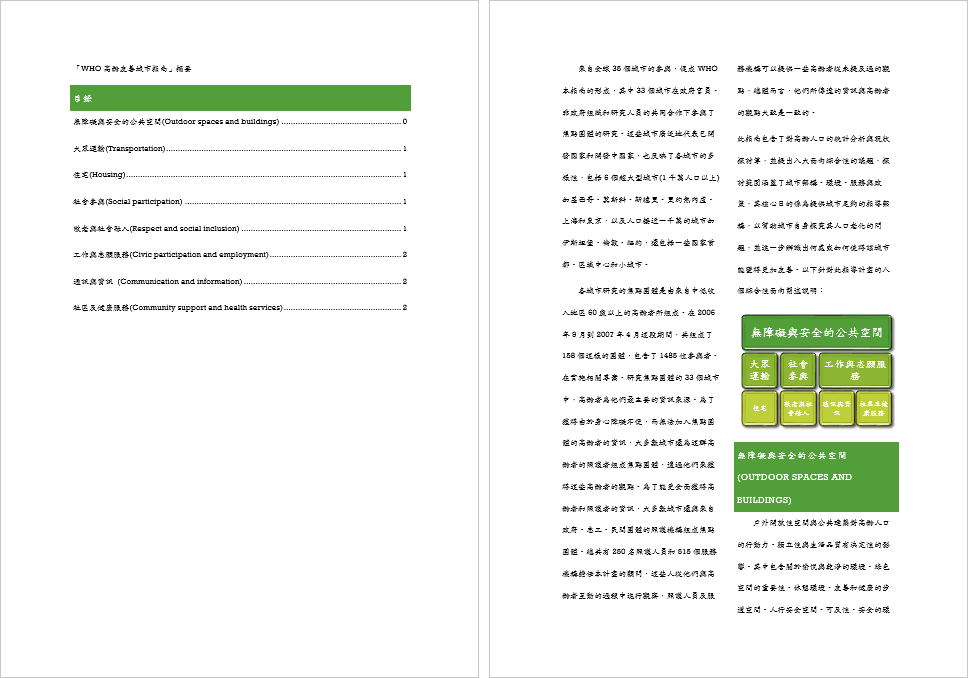 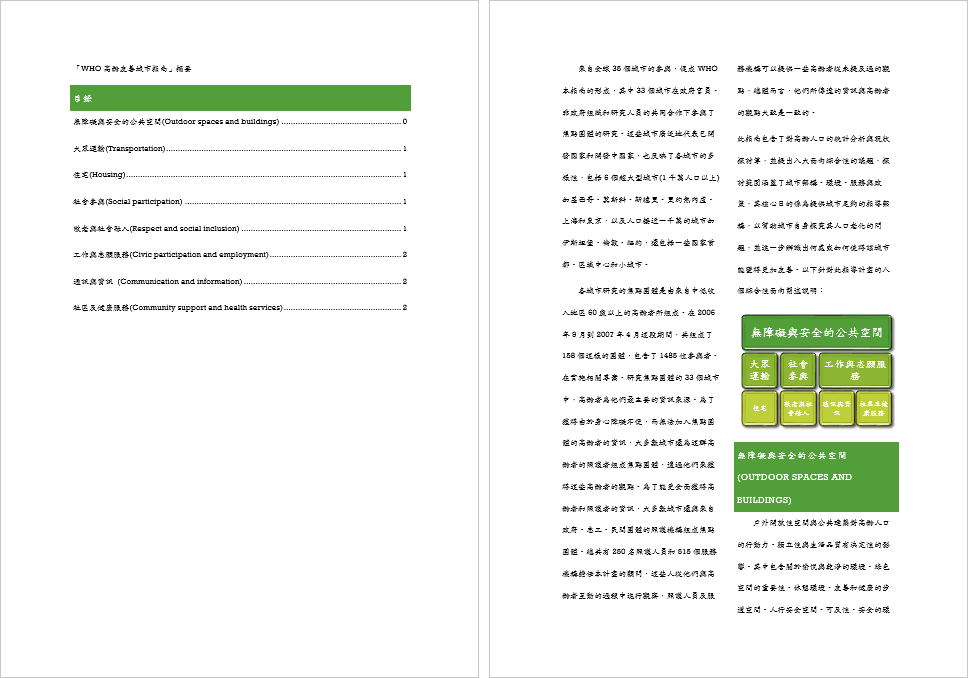 節1
節1
節2
‹#›
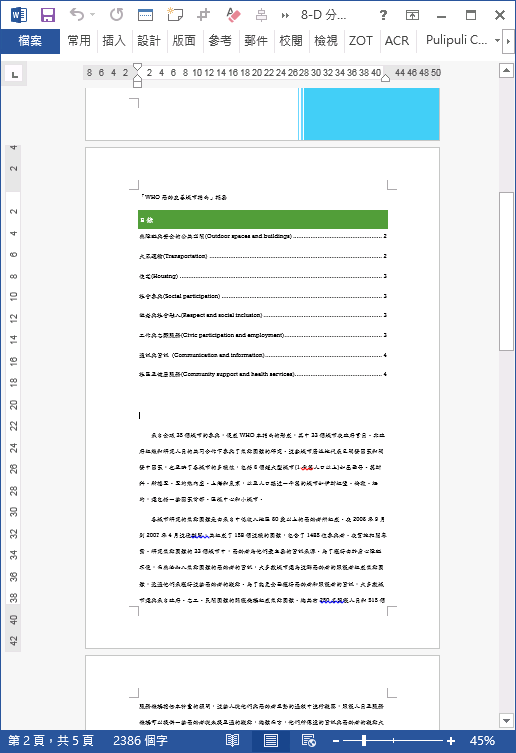 分頁
輸入線放在要分頁的地方
索引標籤 版面配置
分隔設定
分頁符號 > 分頁符號
1
2
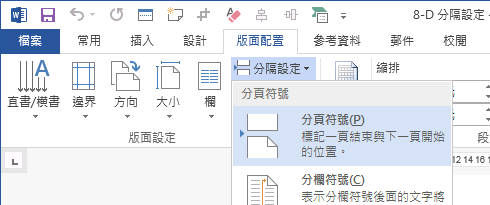 3
4
‹#›
分節
連結到前一節
首頁不同
奇偶頁不同
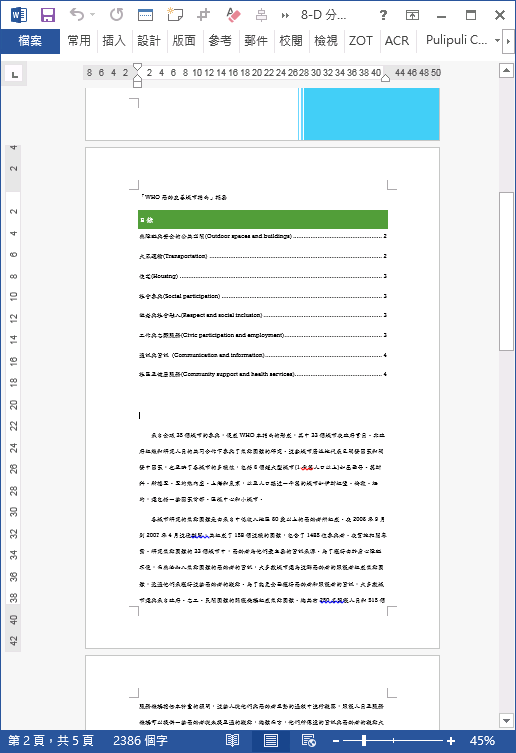 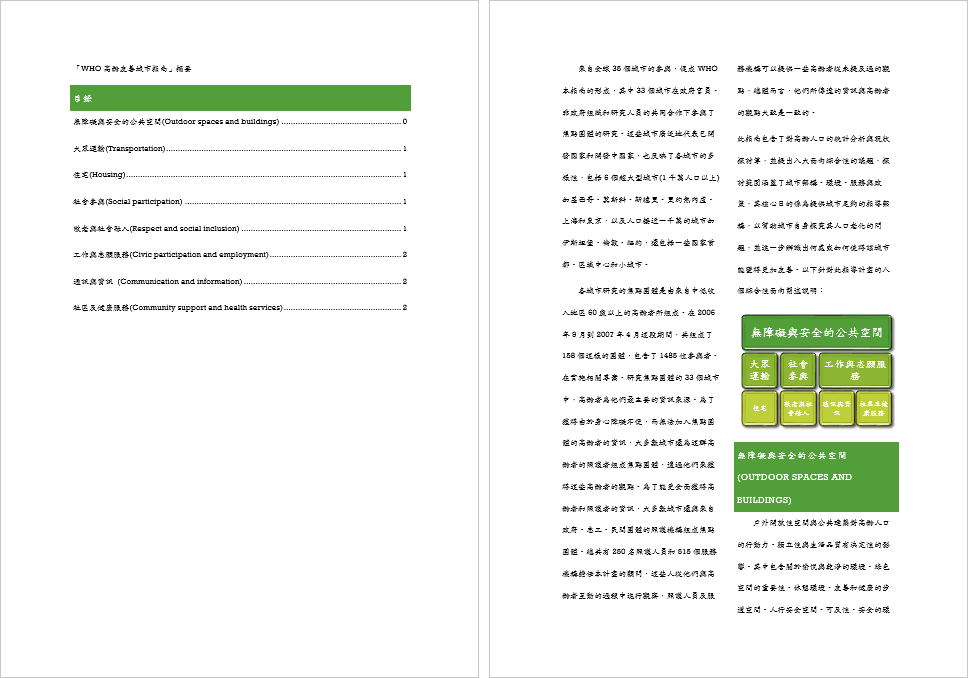 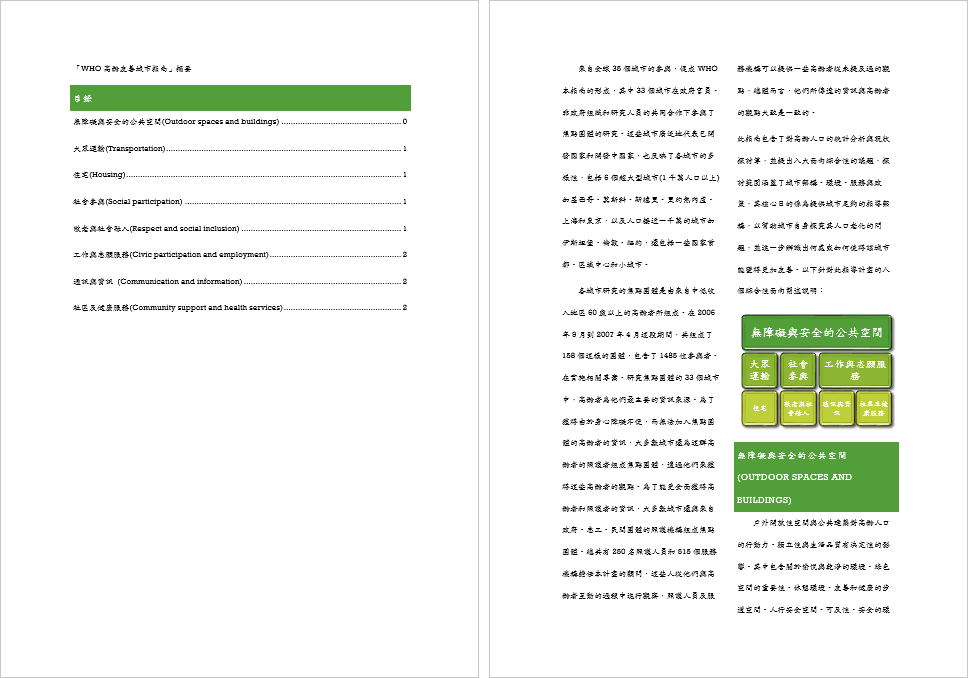 分節
節1
節2
‹#›
分節 可應用的版面配置
浮水印、頁面色彩、頁面框線
頁首、頁尾、頁碼
欄
文字方向：直書/橫書
紙張方向：直向 / 橫向
‹#›
實作D
分隔設定與欄
練習文件：8-D 分隔設定與欄.docx
課程網頁 > 面授課程 第8堂 > 練習文件
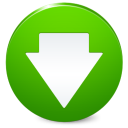 ‹#›
目標
分隔設定與欄
原件
成果
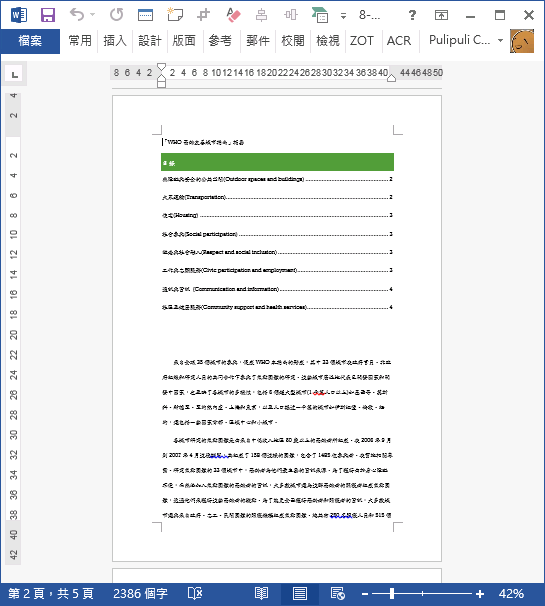 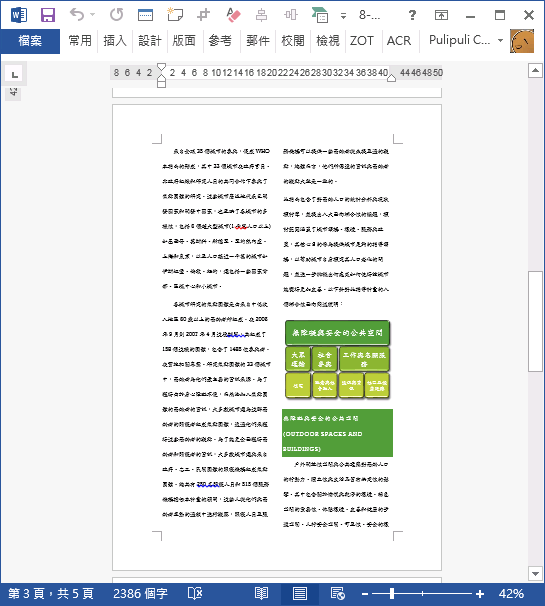 ‹#›
步驟
分隔設定與欄
8-D 分隔設定與欄.docx
[D-1] (將輸入線放在目錄最後)索引標籤 版面配置 > 分隔設定 > 分節符號 > 下一頁
[D-2] (輸入線放在內文上)索引標籤 版面配置 > 欄 > 二
[D-3] 調整Smart Art的大小
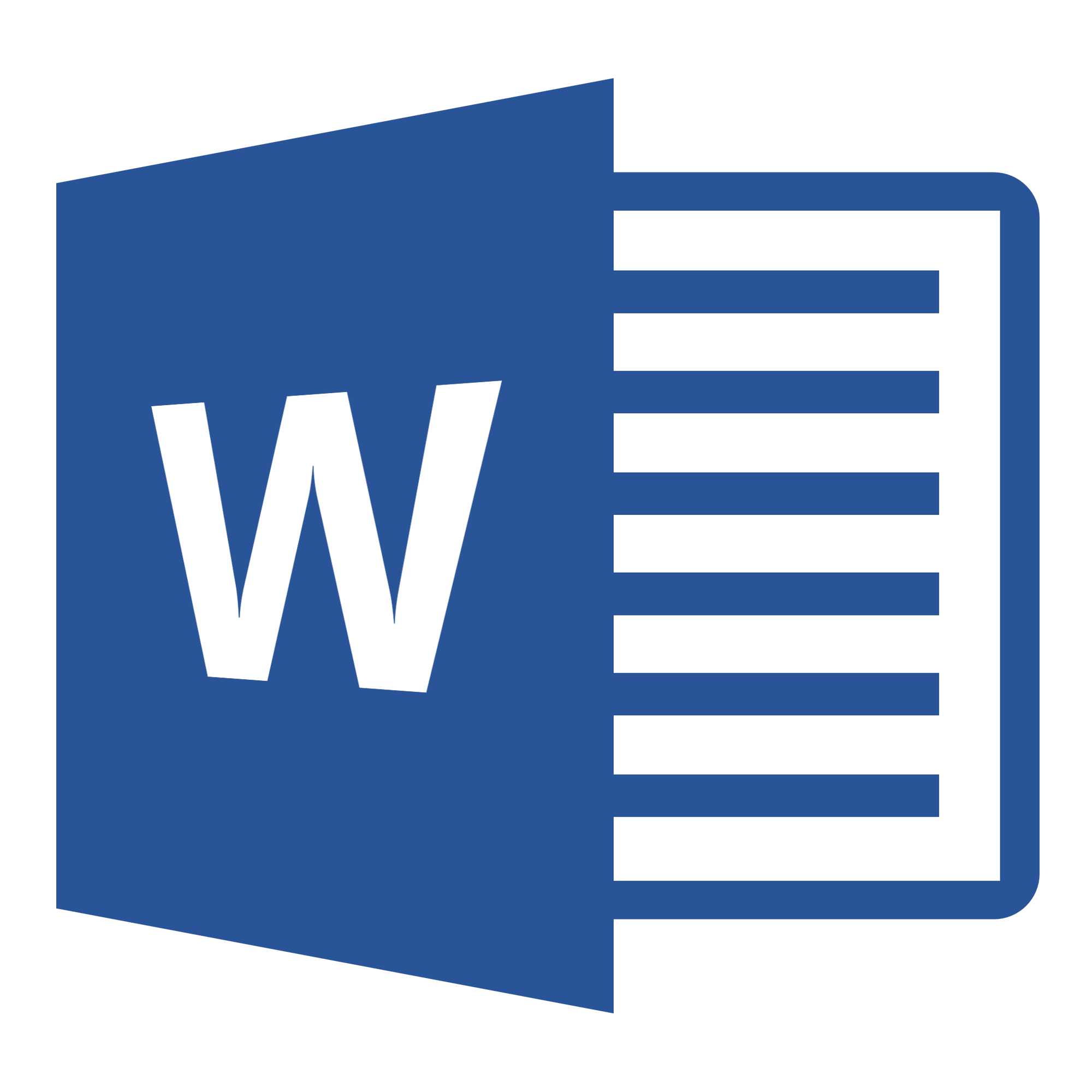 ‹#›
D-1
插入分節符號
2
將輸入線放在目錄最後
索引標籤 版面配置
分隔設定
 分節符號 >   下一頁
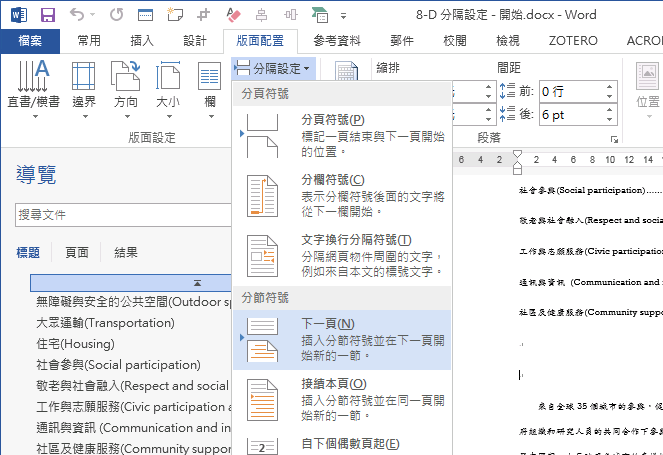 3
1
4
‹#›
D-2
欄
輸入線放在內文上
索引標籤 版面配置 
 欄
 二
2
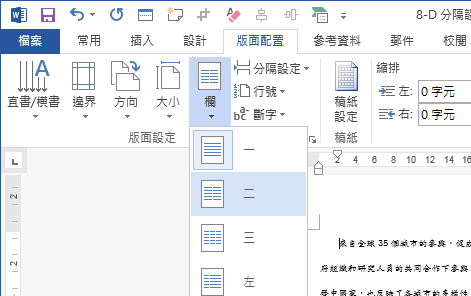 3
4
‹#›
D-3
調整Smart Art的大小
調整版面之後，要注意圖片、SmartArt、表格是否在正確位置喔！
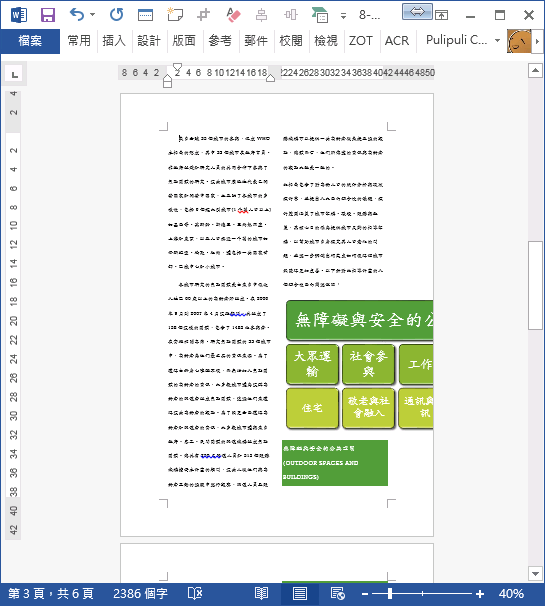 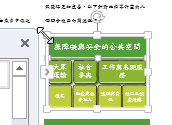 ‹#›
Part 3.
頁首及頁尾
‹#›
頁首及頁尾 與節的關聯
連結到前一節：頁碼接續前一節編碼
首頁不同：首頁分別設定
奇偶頁不同：奇數頁與偶數頁分別設定
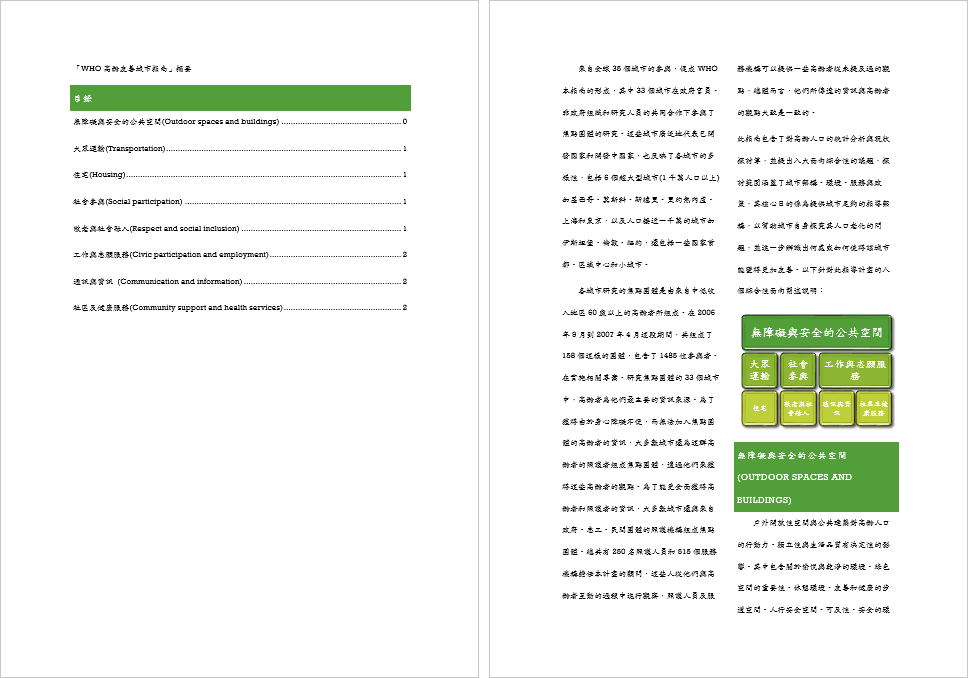 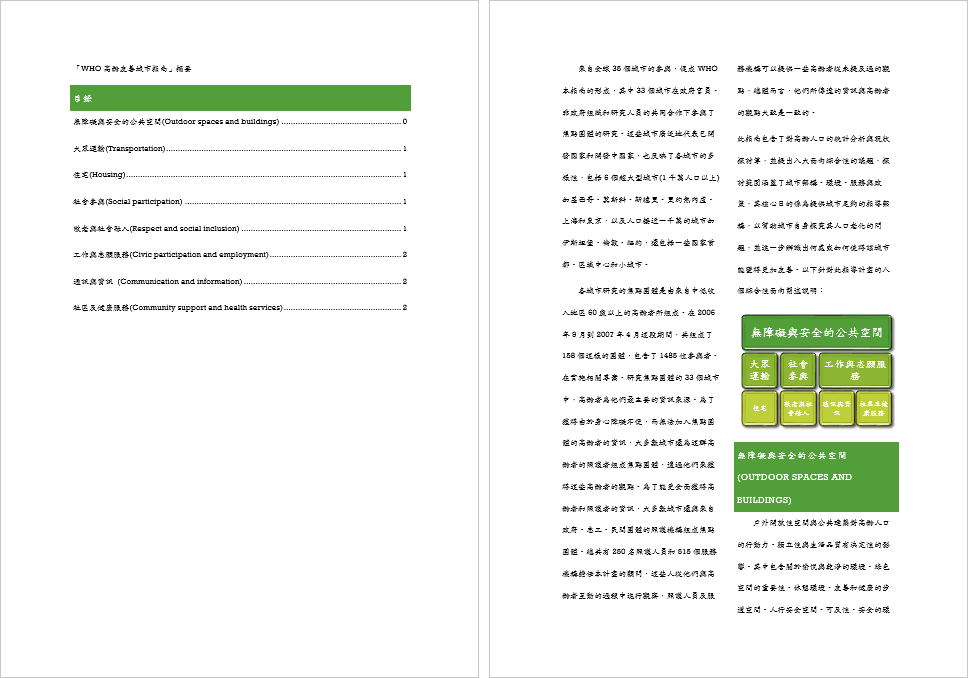 節1
節2
‹#›
頁首與頁尾的 隱藏/顯示
在頁與頁之間滑鼠左鍵點擊兩下，就能夠隱藏頁首與頁尾。
如果要顯示頁首與頁尾，只要在兩頁之間的格線點擊兩下即可顯示。
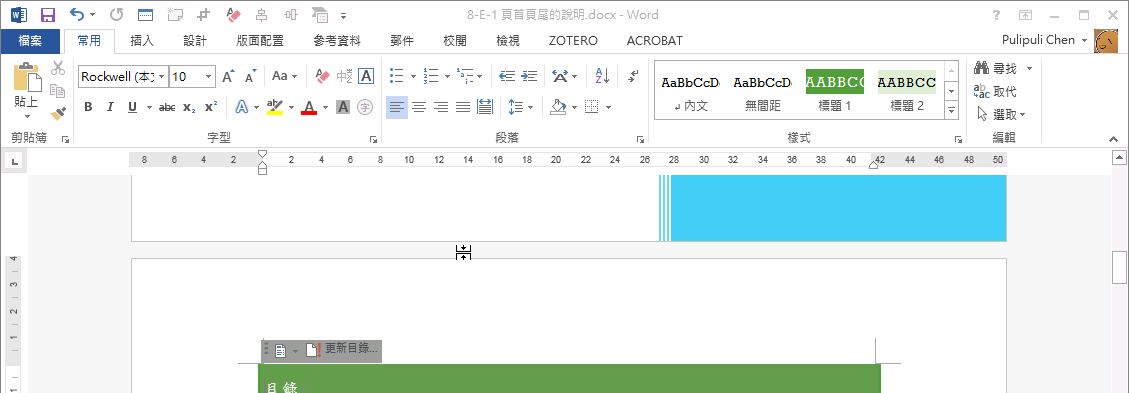 滑鼠點2下隱藏
‹#›
實作E
插入頁首
練習文件：接續前一份文件
‹#›
目標
插入頁首
原件
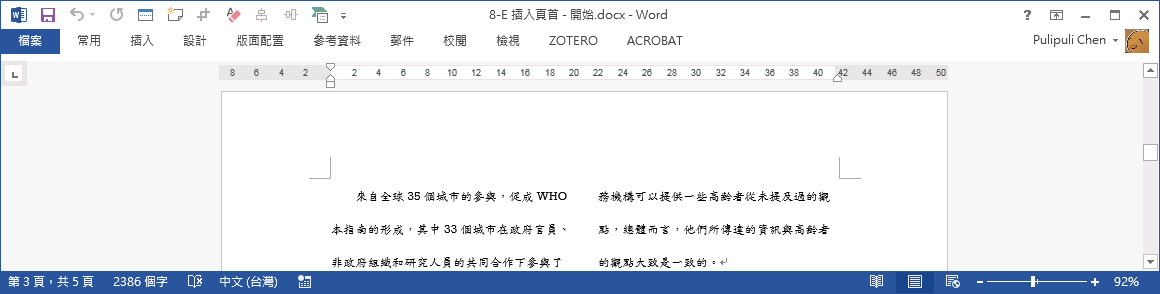 成果
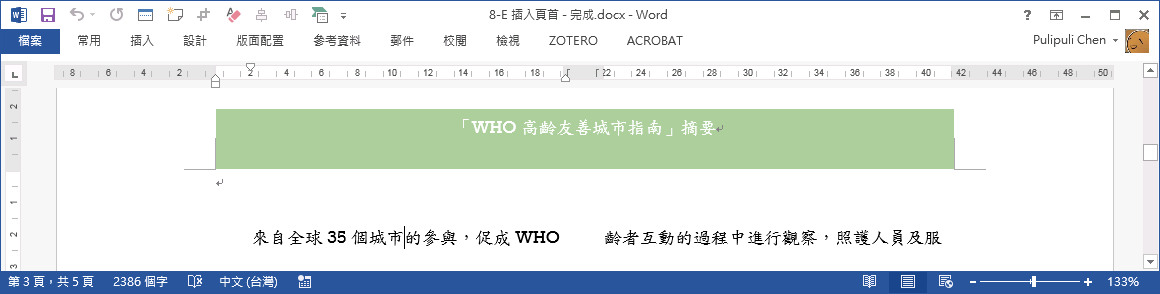 ‹#›
步驟
插入頁首
繼續前一份練習文件
[E-1] (輸入線 放在內文)索引標籤 插入 > 頁首及頁尾 > 頁首 > 編輯頁首
[E-2] 索引標籤 頁首及頁尾工具/設計 > 首頁不同(取消選取);  連結到前一節 (取消選取)
[E-3] 索引標籤 頁首及頁尾工具/設計 > 頁首 > 帶狀
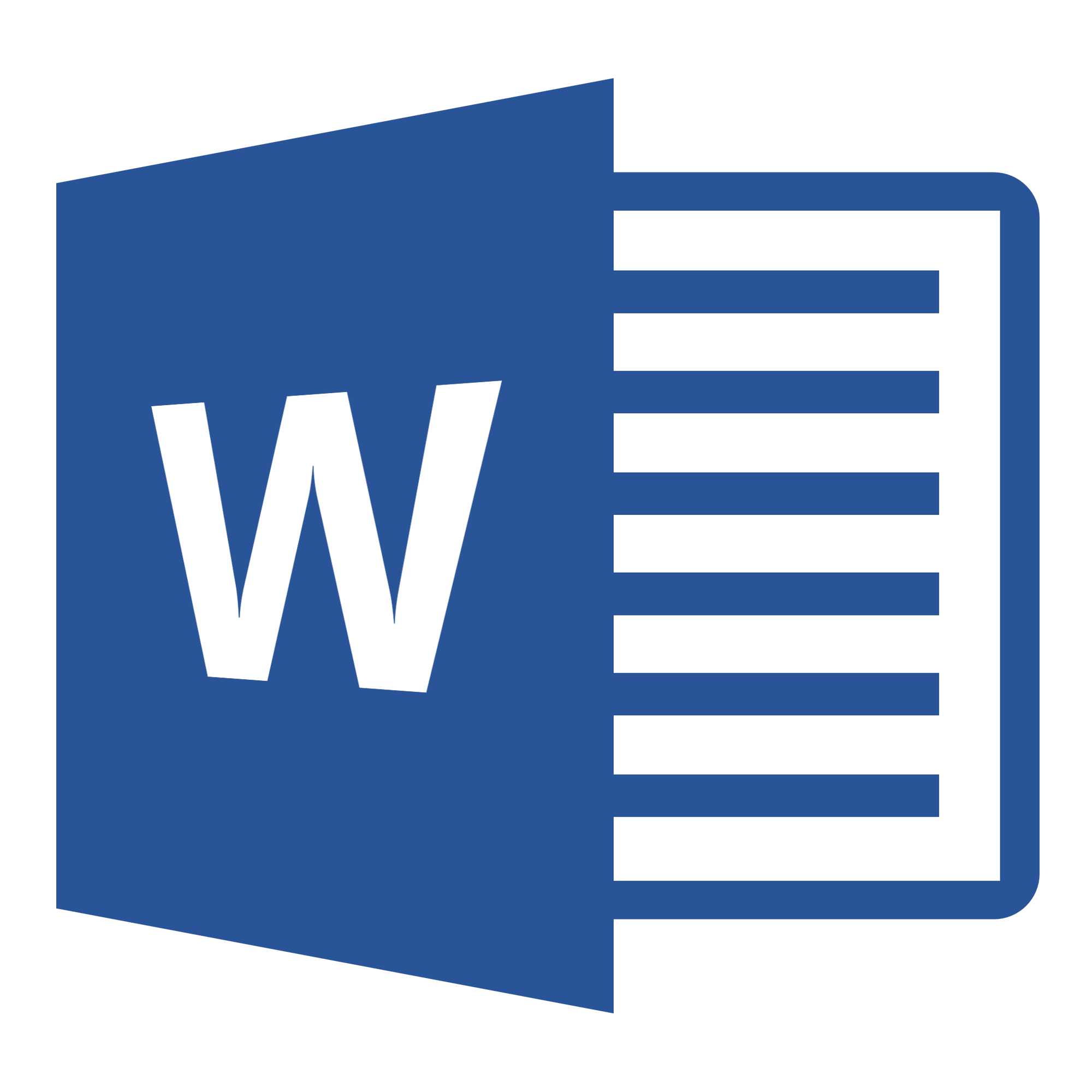 ‹#›
E-1
編輯頁首
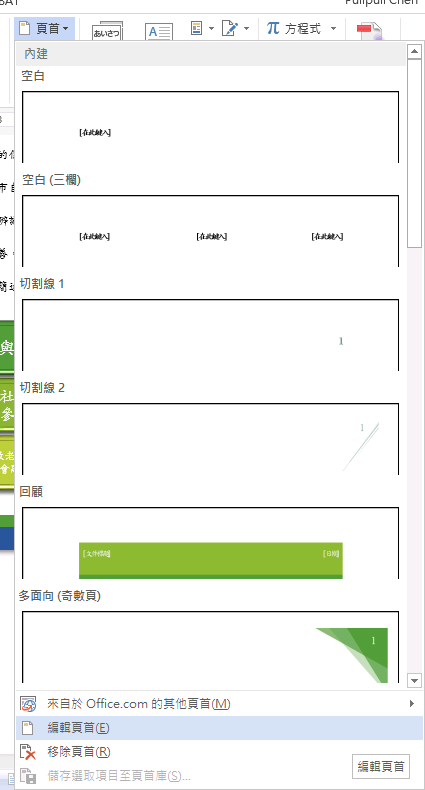 輸入線 放在內文
索引標籤 插入
 頁首及頁尾 > 頁首 
 編輯頁首
3
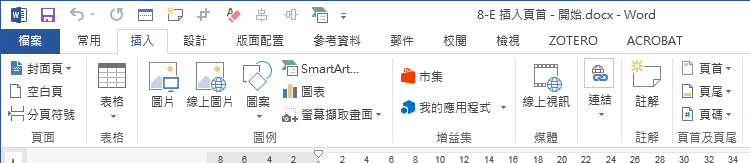 2
4
‹#›
E-2
修改頁首及頁尾選項
索引標籤 頁首及頁尾工具/設計 
首頁不同  (取消選取)
連結到前一節 (取消選取)
1
2
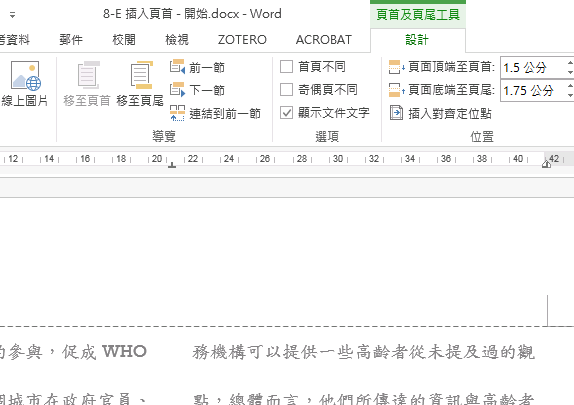 3
‹#›
E-3
插入頁首
索引標籤 頁首及頁尾工具/設計 
 頁首 
帶狀



是不是只有內文有頁首
目錄跟封面都沒有頁首呢？
1
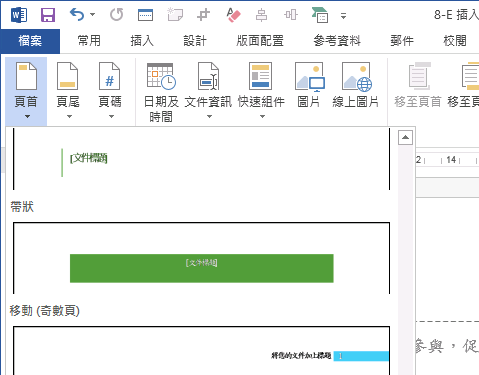 確認
2
‹#›
實作F
插入頁尾
練習文件：接續前一份文件
‹#›
目標
插入頁尾
原件
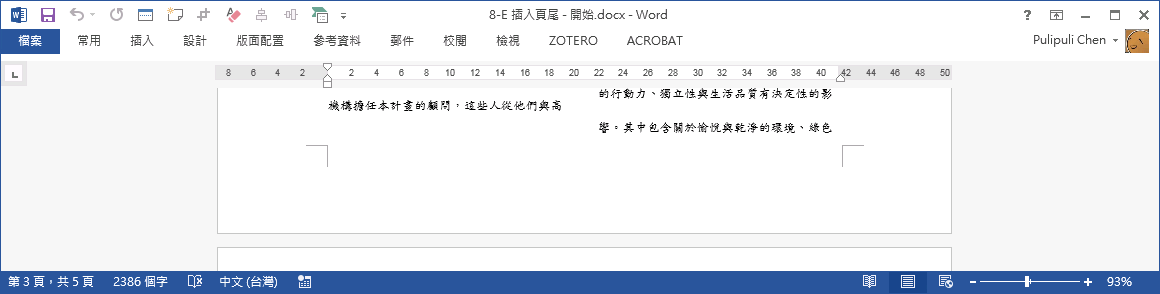 成果
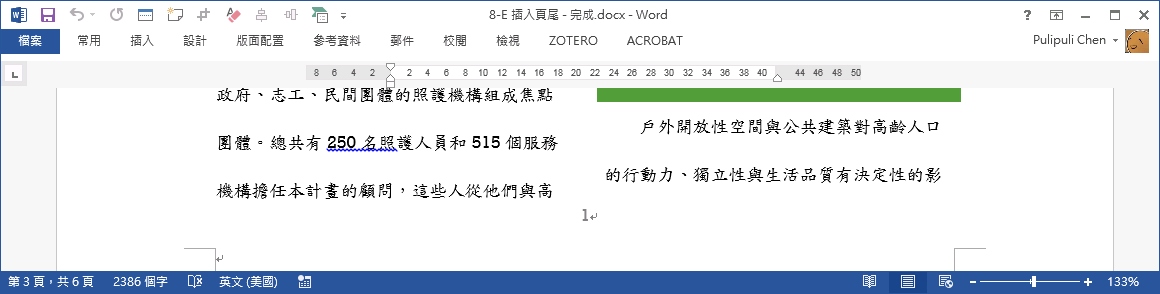 ‹#›
步驟
插入頁尾
繼續前一份練習文件
[F-1] (在編輯頁首及頁尾的狀態下, 輸入線在內文的頁尾)索引標籤 頁首及頁尾工具/設計 > 頁碼 > 頁面底端 > 純數字2
[F-2] 索引標籤 頁首及頁尾工具/設計 > 頁碼 > 頁碼格式 > 起始頁碼: 1
[F-3] (輸入線放在目錄的頁尾)索引標籤 頁首及頁尾工具/設計 > 頁碼 > 頁面底端 > 純數字2
[F-4] 索引標籤 頁首及頁尾工具/設計 > 頁碼 > 頁碼格式 > 數字格式: i, ii, iii, ...
[F-5] 索引標籤 頁首及頁尾工具/設計 > 關閉頁首及頁尾
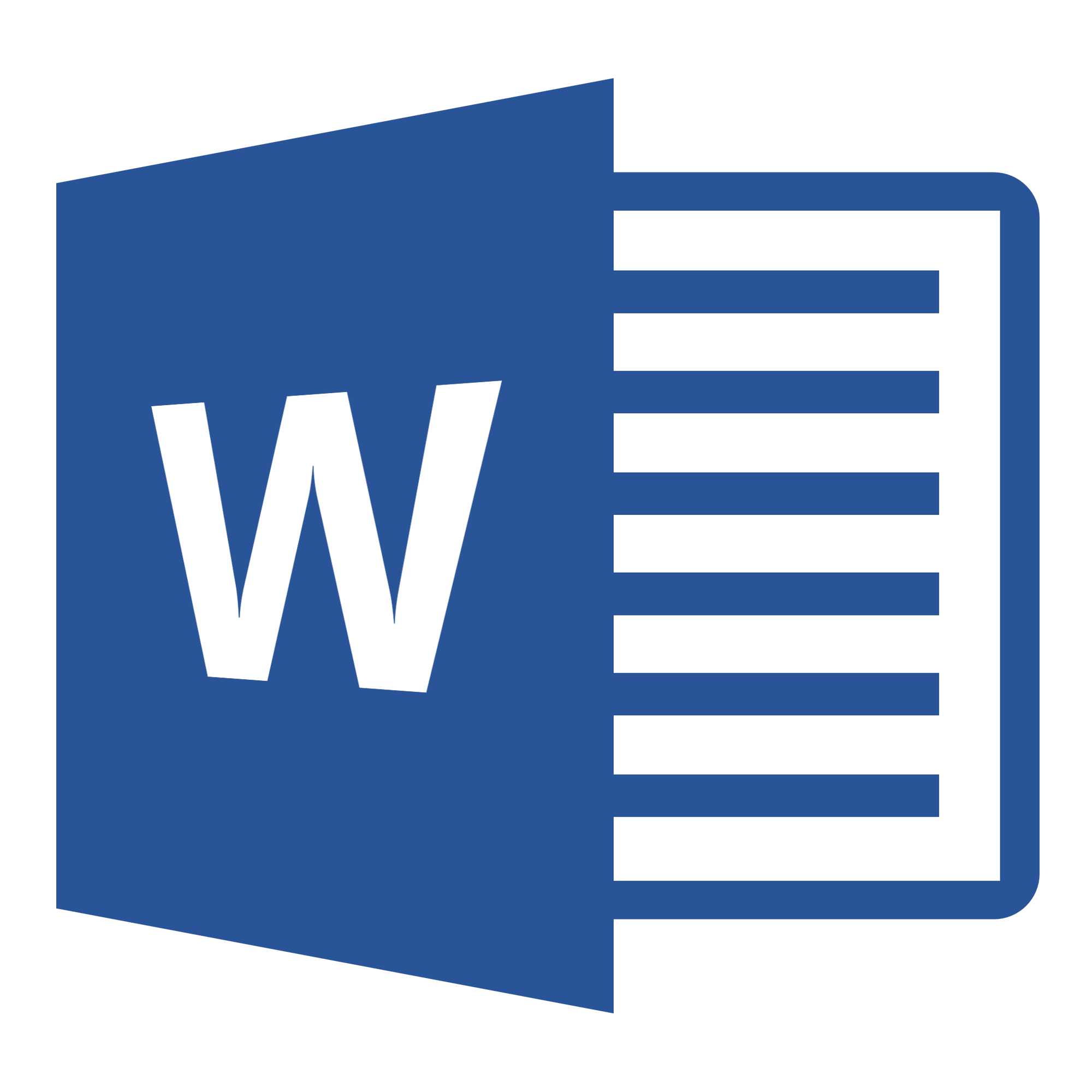 ‹#›
F-1
插入內文頁碼
在編輯頁首及頁尾的狀態下,  輸入線在內文的頁尾
索引標籤 頁首及頁尾工具/設計
頁碼
 頁面底端
 純數字2
2
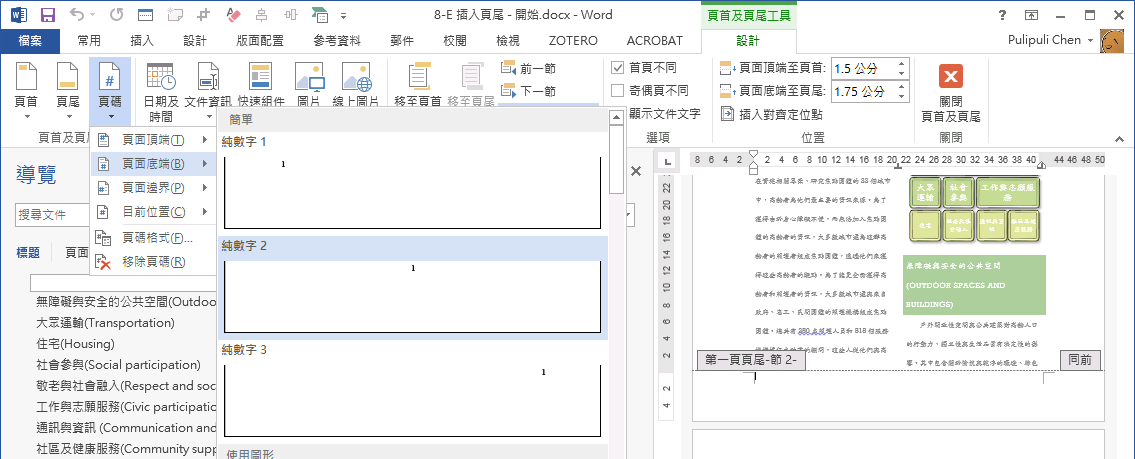 3
4
1
5
‹#›
F-2
內文的頁碼格式
索引標籤 頁首及頁尾工具/設計 
 頁碼 
頁碼格式
起始頁碼: 1
確定
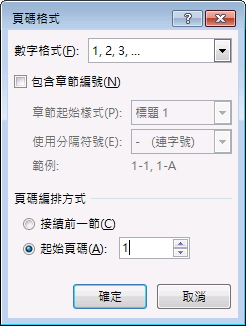 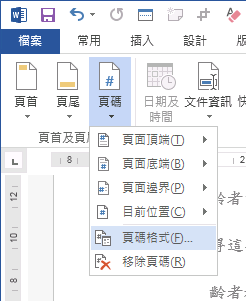 2
3
4
5
‹#›
F-3
插入目錄頁碼
在編輯頁首及頁尾的狀態下,  輸入線在目錄的頁尾
索引標籤 頁首及頁尾工具/設計
 頁碼
 頁面底端
 純數字2
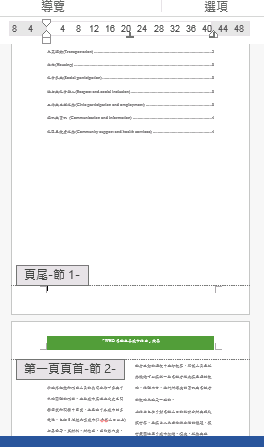 1
‹#›
F-4
目錄的頁碼格式
索引標籤 頁首及頁尾工具/設計 
 頁碼 
頁碼格式 
數字格式: i, ii, iii, ...
確定
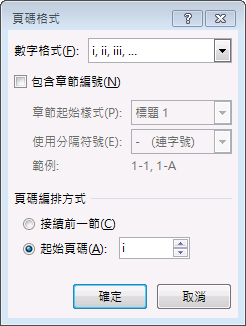 4
5
‹#›
F-5
關閉 頁首及頁尾編輯
索引標籤 頁首及頁尾工具/設計 
 關閉頁首及頁尾
1
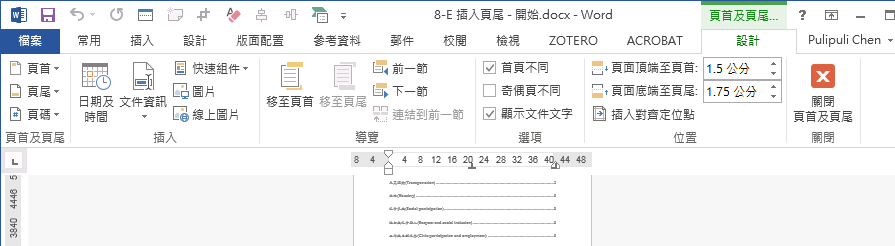 2
‹#›
Part 4. 
範本
‹#›
實作G
範本：類別與搜尋
練習文件：從新增範本開始
‹#›
線上範本
類別
常用
設計集
商務
個人
列印
卡片
活動
信件
基本
履歷表
信封
名片
卡片/請帖
月曆/行事曆/萬年曆
光碟
摺頁冊
‹#›
目標
範本：類別與搜尋
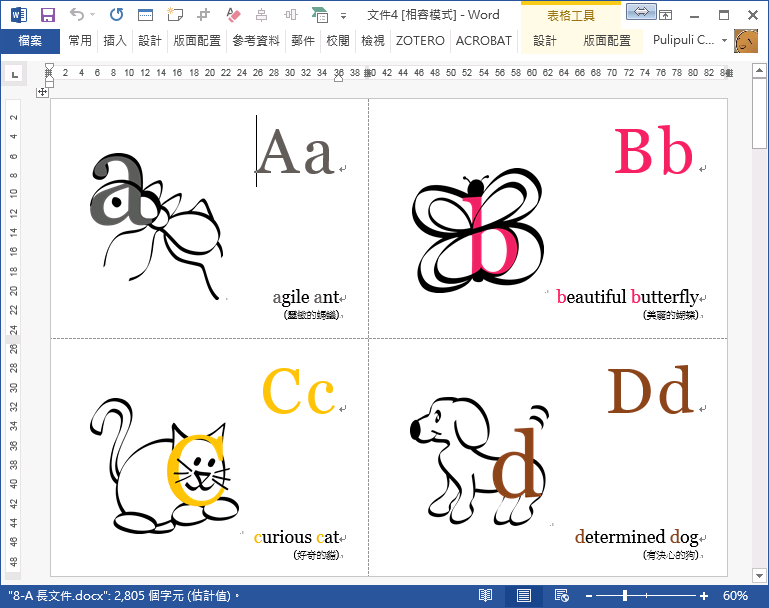 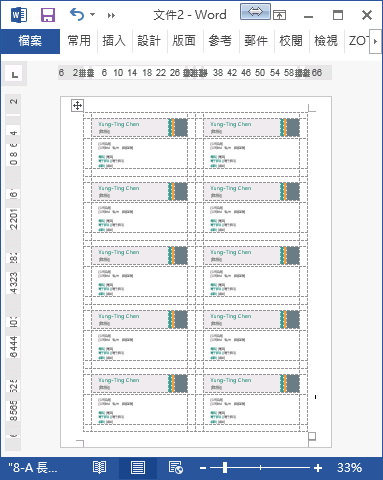 名片
字母教學卡片
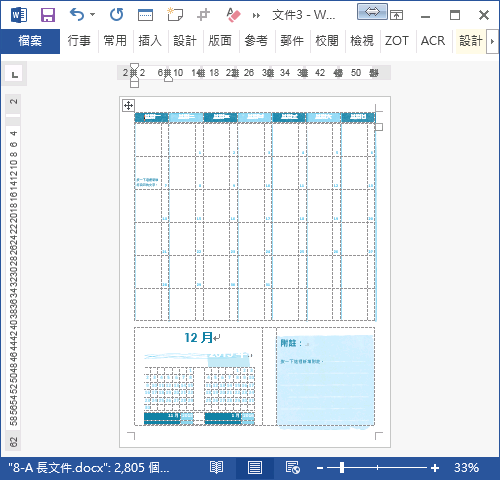 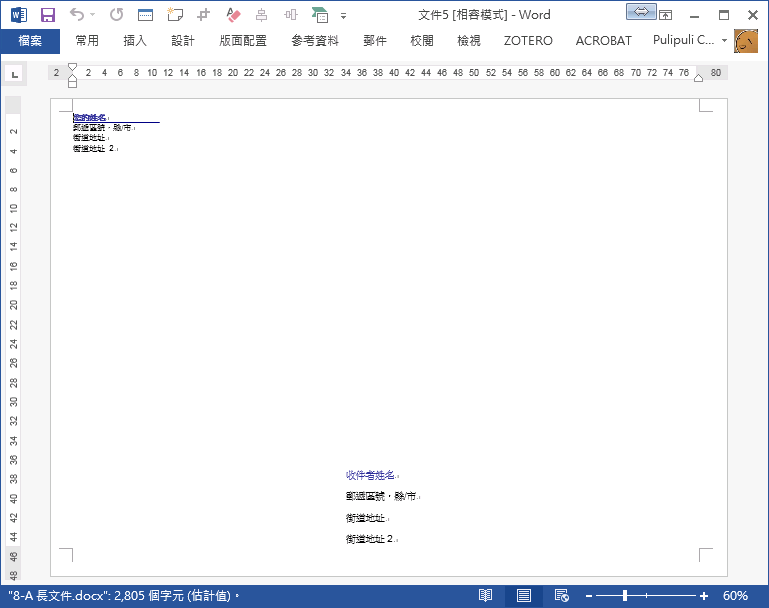 信封
萬年曆
‹#›
步驟
範本：類別與搜尋
從新增範本開始
[G-1] 索引標籤 檔案 > 新增 > 卡片 > 字母教學卡片 > 建立
索引標籤 檔案 > 新增 > 商務 > 商務信頭和配對信封 > 建立
[G-3] 索引標籤 檔案 > 新增 > 搜尋線上範本 > 輸入「名片」 > 按下放大鏡 > 名片 > 建立
索引標籤 檔案 > 新增 > 搜尋線上範本 > 輸入「萬年曆」 > 按下放大鏡 > 星期一至星期日學年行事曆(萬年曆) > 建立
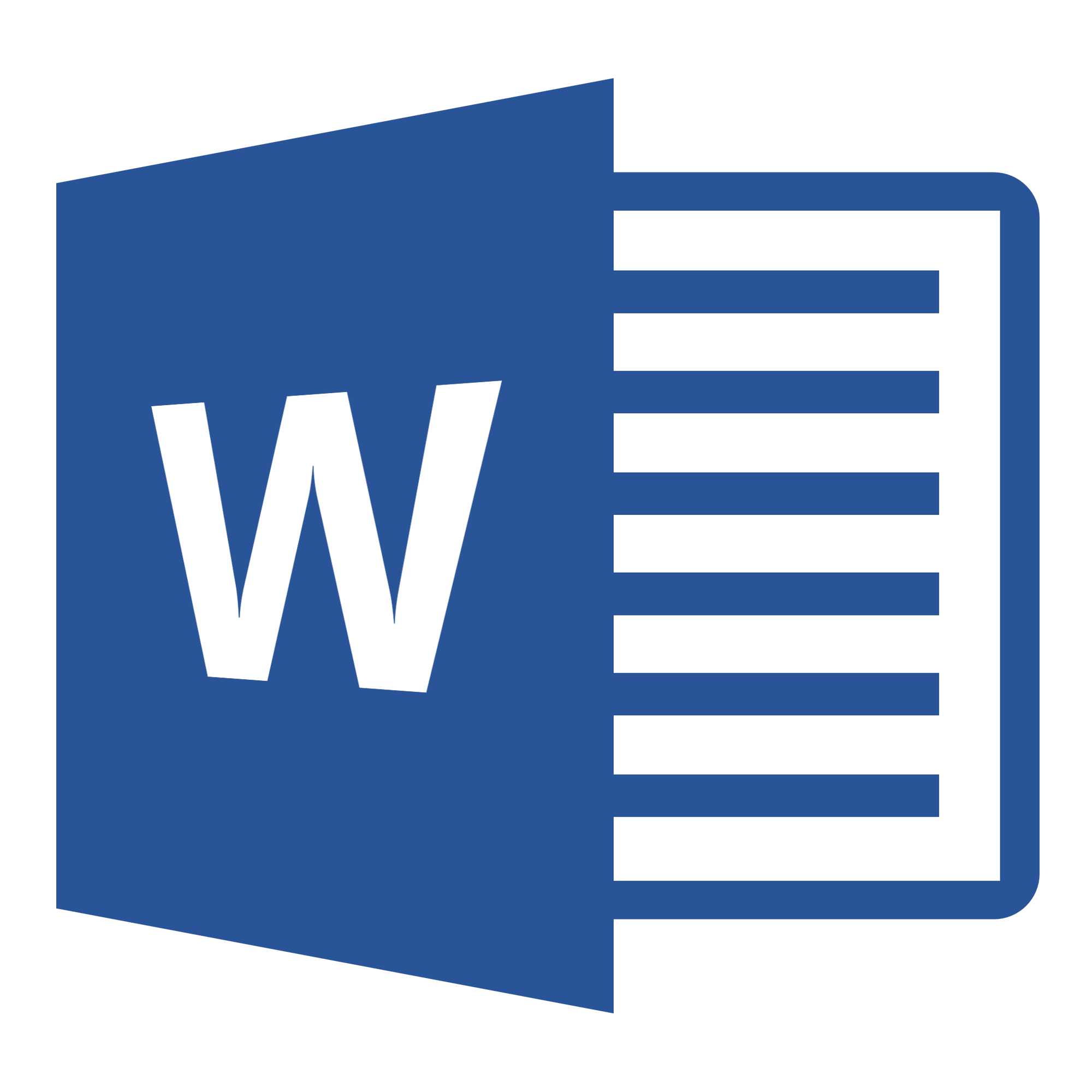 ‹#›
G-1
新增範本:  字母教學卡片 1/2
索引標籤 檔案
 新增 
卡片
1
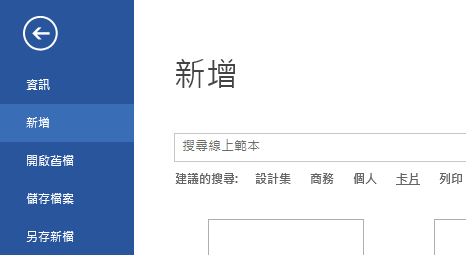 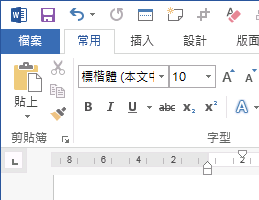 2
3
‹#›
G-1
新增範本: 字母教學卡片 2/2
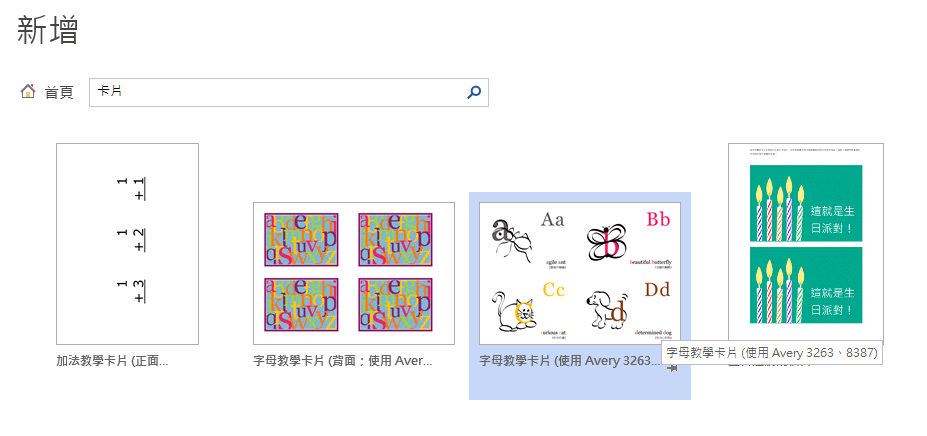 找到「字母教學卡片」
建立
4
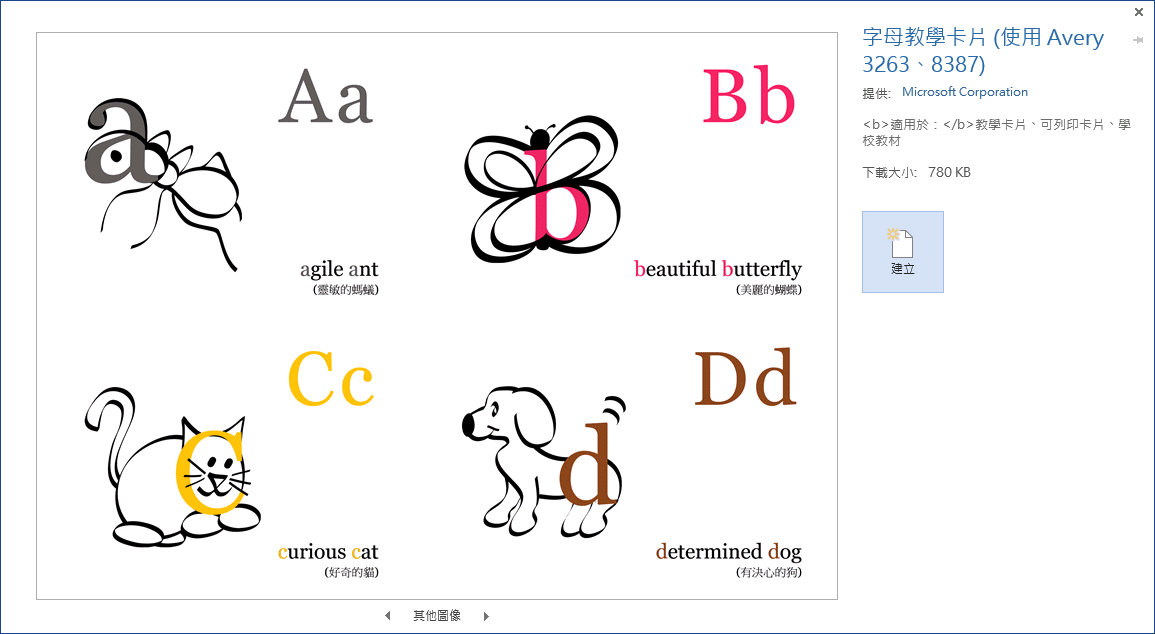 5
‹#›
G-3
搜尋線上範本:  名片
索引標籤 檔案
 新增 
點選「搜尋線上範本」
輸入「名片」
按下放大鏡
找到「名片」
建立
5
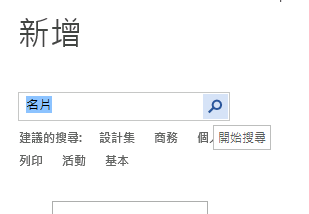 4
6
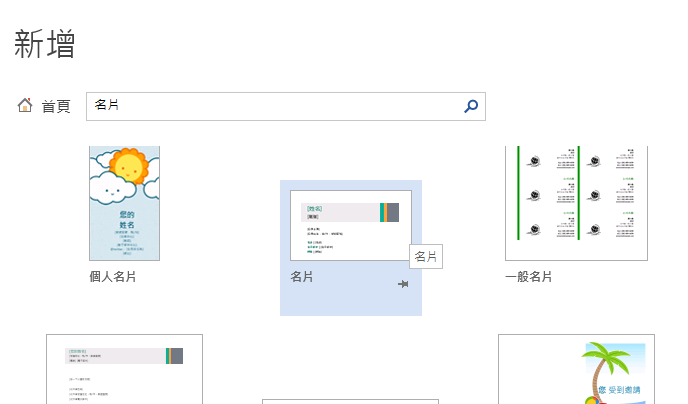 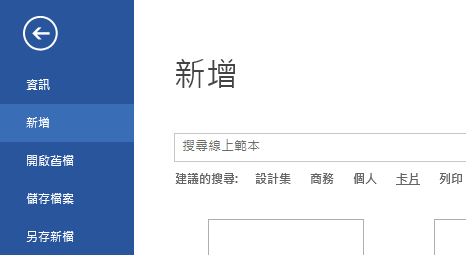 3
‹#›
實作H
範本：萬年曆
練習文件：接續前一份文件
‹#›
目標
範本：萬年曆
原件
成果
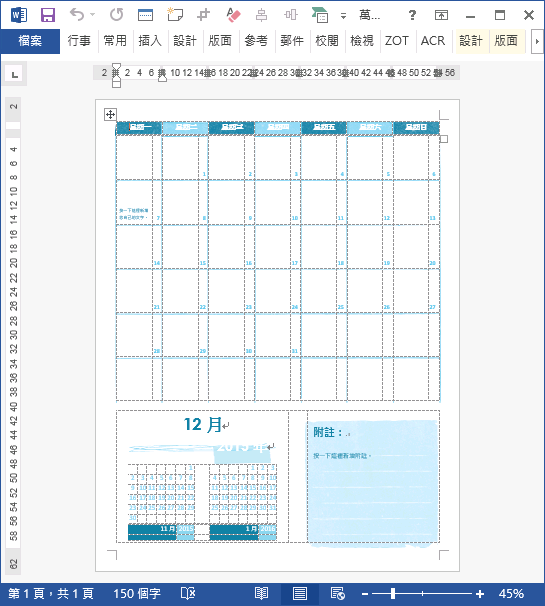 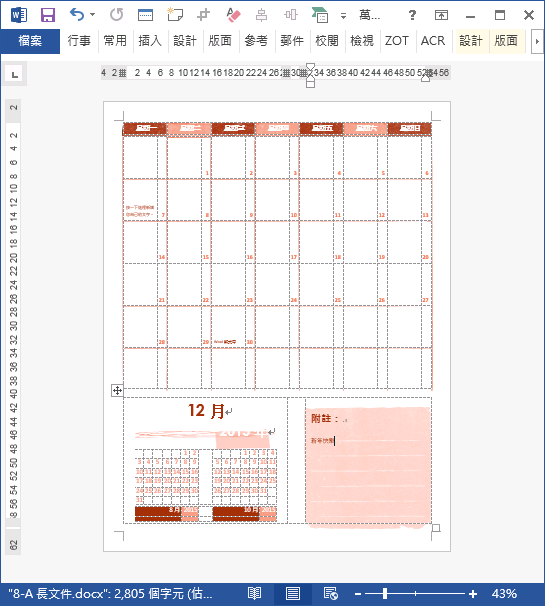 ‹#›
步驟
範本：萬年曆
接續前一份文件
[H-1] 選取行事曆日期 > 月份: 12月; 年分: 2015 > 確定
[H-2] 索引標籤 行事曆 > 色彩 > 紅色
[H-3] 新增事件：在 12/30 (30的左邊格子) > 輸入「Word期末考」
[H-4] 修改附註：右下角的「按一下這裡新增附註」 > 輸入「新年快樂」
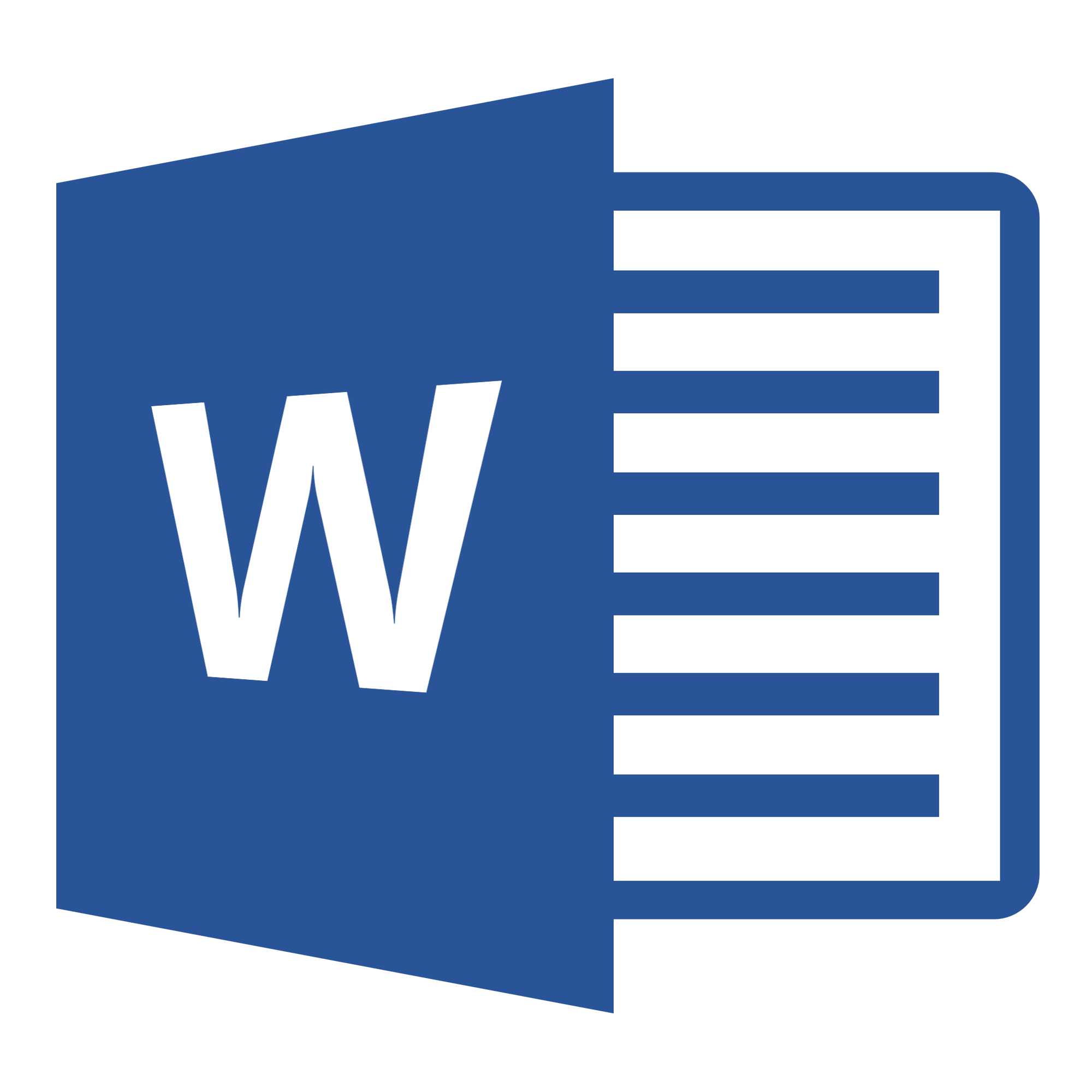 ‹#›
H-1
選取行事曆日期
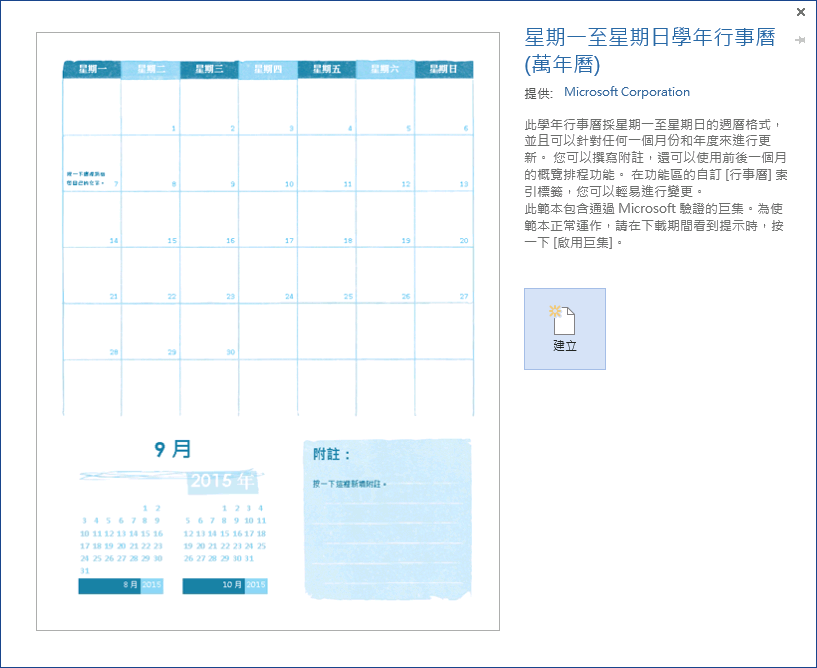 建立範本
選取行事曆日期 月份: 12月 年分: 2015 
確定行事曆日期
確認更新完畢
1
2
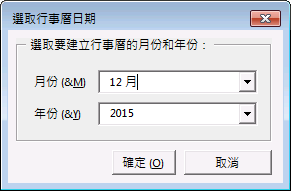 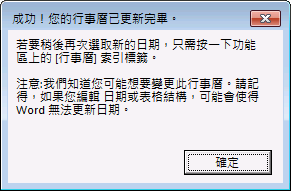 3
4
‹#›
H-2
修改色彩
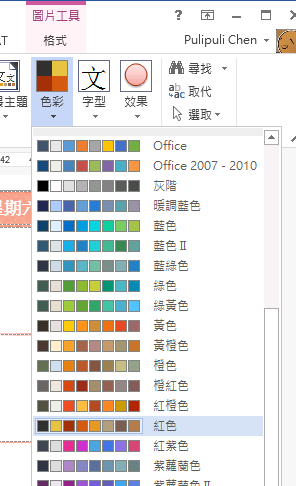 索引標籤 行事曆
色彩
選擇 「紅色」
2
1
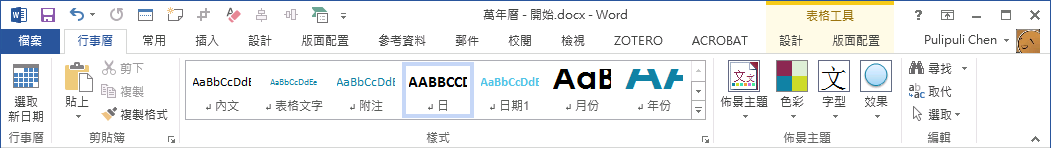 3
‹#›
H-3
新增事件
在 12/30 (30的左邊格子) 
輸入「Word期末考」
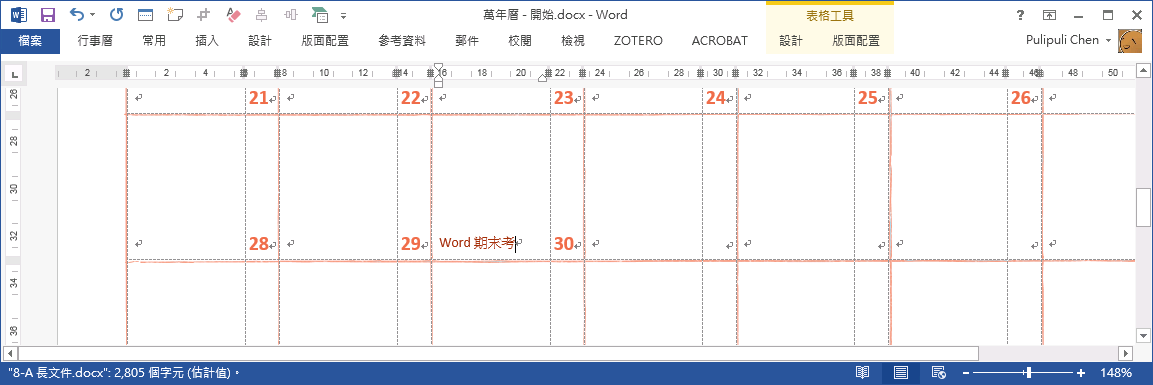 ‹#›
H-4
新增附註
右下角的「按一下這裡新增附註」 
 輸入「新年快樂」
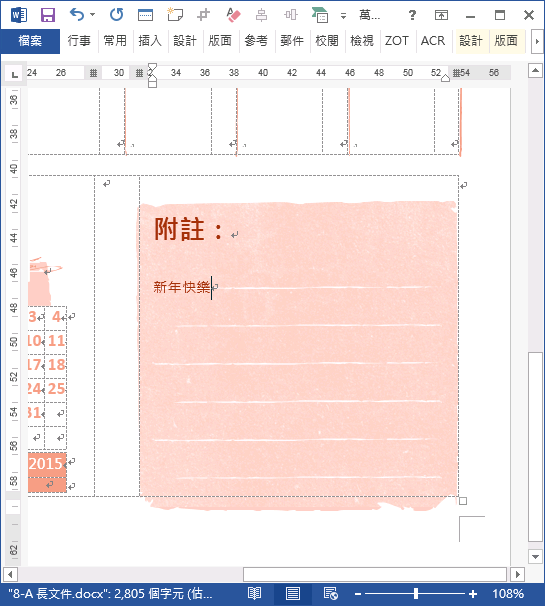 ‹#›
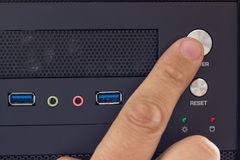 下課囉！
感謝聆聽
‹#›